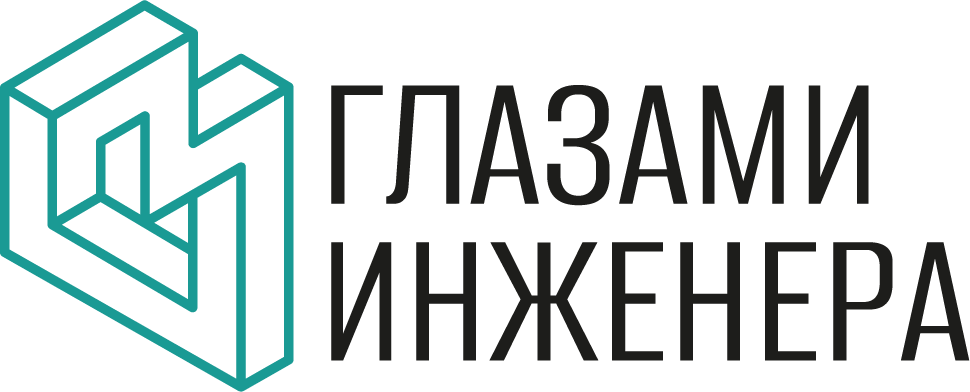 Как мы делаем
научпоп и промтуризм
Кейс компании «Глазами инженера»
Айрат Багаутдинов
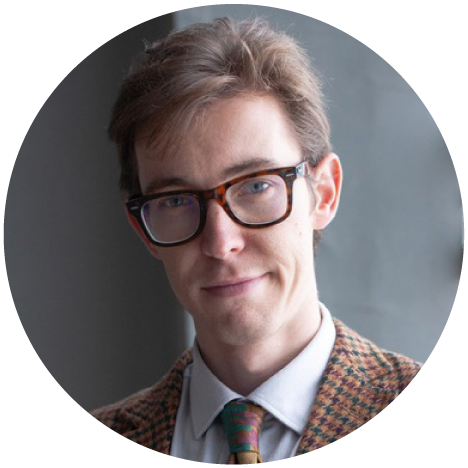 Историк архитектуры, экскурсовод и лектор,
руководитель компании «Глазами инженера»
Кто мы?
Компания «Глазами инженера»
Миссия: научить людей читать язык архитектуры и инженерного искусства, приобщить их к культуре и развить мышление.

Что мы делаем для этого:
экскурсии
лекции
детские мастер-классы
многодневные туры
фестивали
книги
подкасты и телепередачи
Школа гида
Где мы работаем:
Москва
Санкт-Петербург
Казань
Тбилиси 
Ереван
Белград
Туры — по России и постсоветскому пространству
Лекции и Школа гида —онлайн по всему миру
‹#›
[Speaker Notes: бирюзовое выделение заголовка слайда должно быть пропорционально длине заголовка — его длину можно увеличивать или уменьшать в зависимости от длины заголовка]
Почему мы делаем научпоп и промтуризм?
Компания «Глазами инженера»
Научпоп/промтуризм — царь всех видов культурно-познавательного туризма.
‹#›
[Speaker Notes: бирюзовое выделение заголовка слайда должно быть пропорционально длине заголовка — его длину можно увеличивать или уменьшать в зависимости от длины заголовка]
Почему мы делаем научпоп и промтуризм?
Компания «Глазами инженера»
Научпоп/промтуризм позволяет выполнять огромный спектр задач, которые стоят перед сегодняшним обществом, бизнесом и государством:
Формируем у человека научное и технологическое мировоззрение.
Развиваем интеллект человека: логику, аналитическое и критическое мышление.
В научпоп/промтуризме мы говорим и об истории страны и мира, выдающихся личностях, организациях, открытиях и изобретениях — а значит, увеличиваем культуру человека.
Улучшаем имидж российской науки и промышленности — а значит, способствуем росту патриотизма и гражданственности.
Способствуем притоку кадров в науку и промышленность — а значит, увеличиваем научный и промышленный потенциал страны.
Создаем новые туристические дестинации и маршруты — а значит, формируем новый взгляд человека на свою страну.
‹#›
[Speaker Notes: бирюзовое выделение заголовка слайда должно быть пропорционально длине заголовка — его длину можно увеличивать или уменьшать в зависимости от длины заголовка]
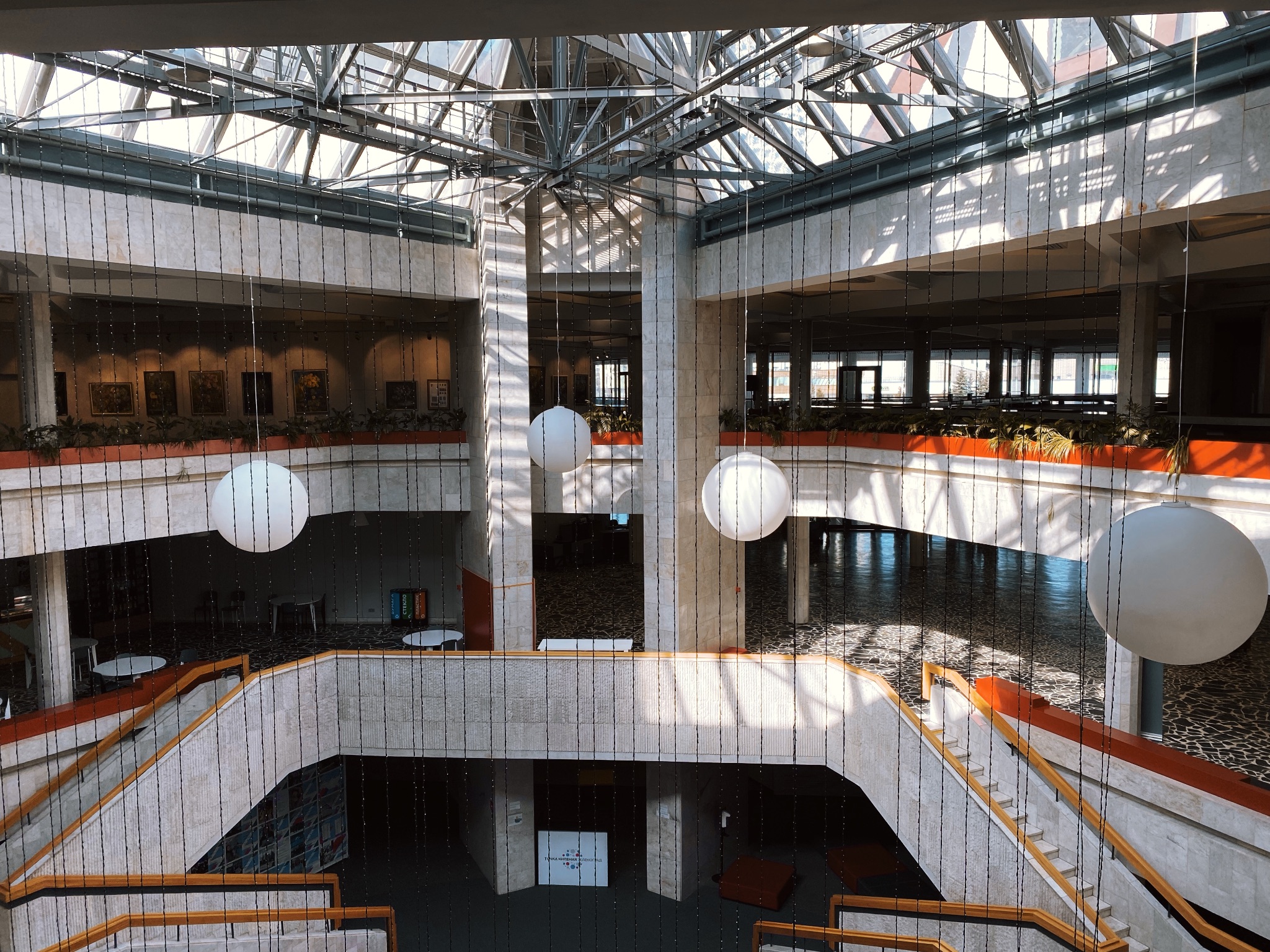 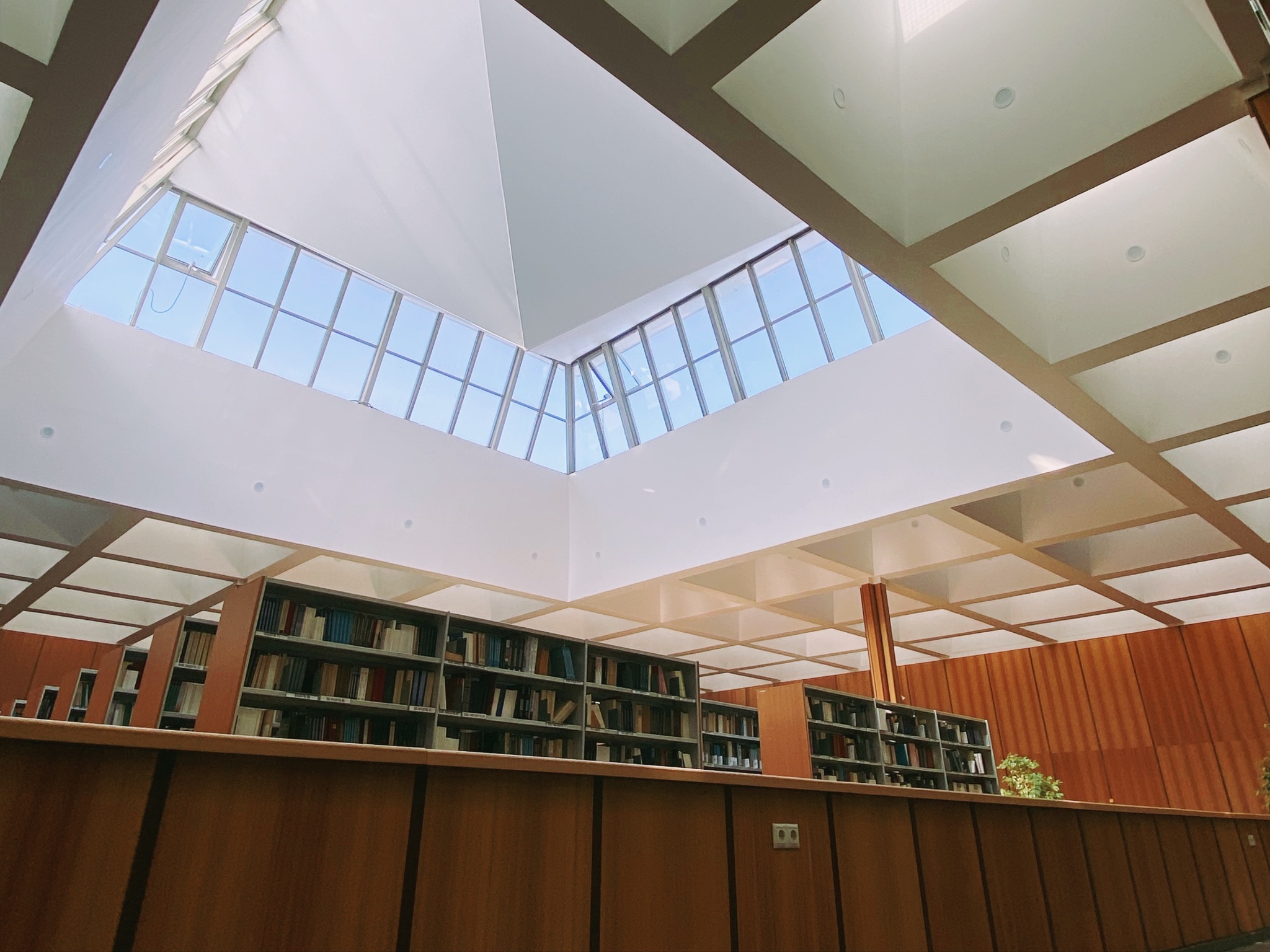 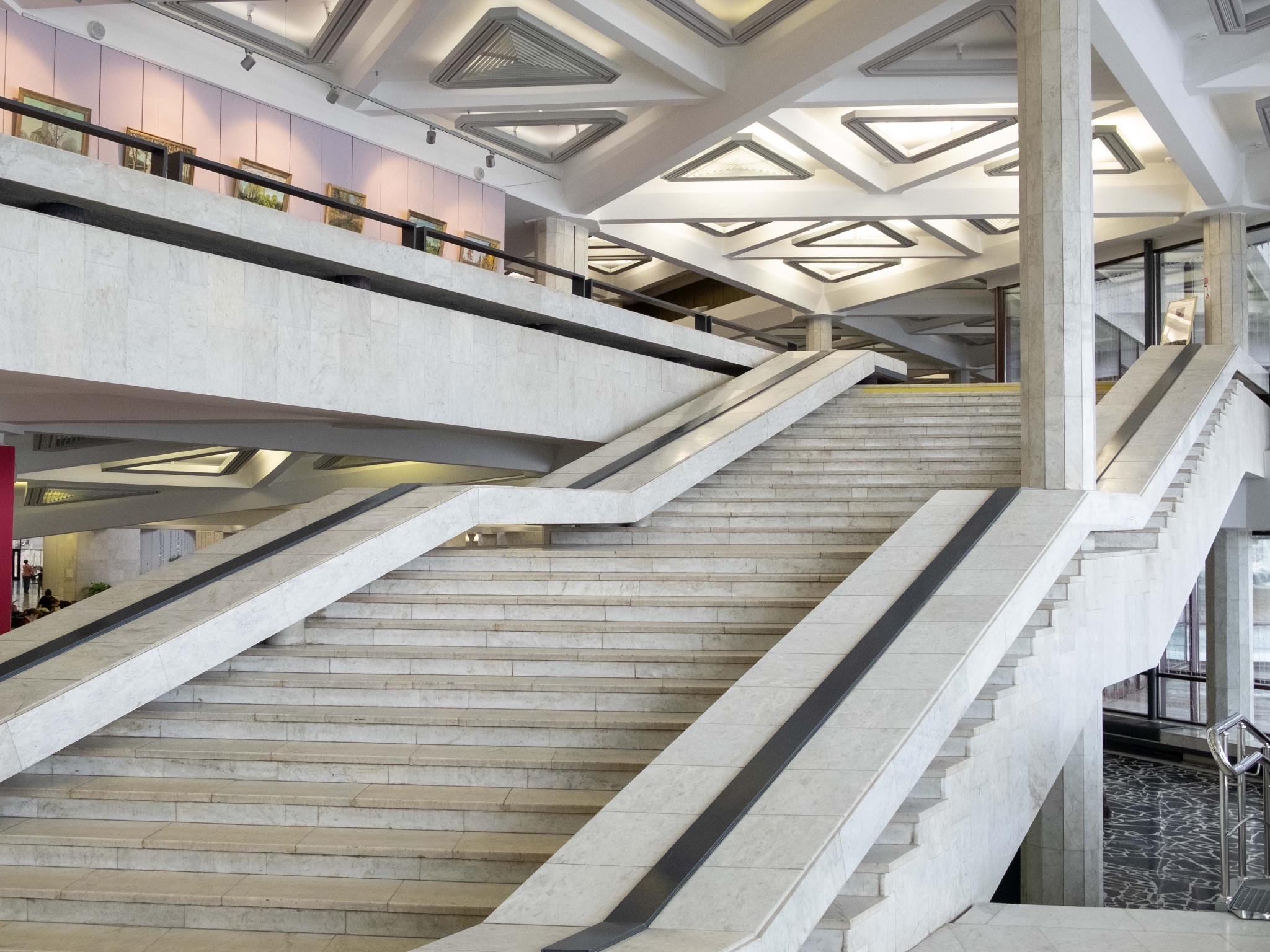 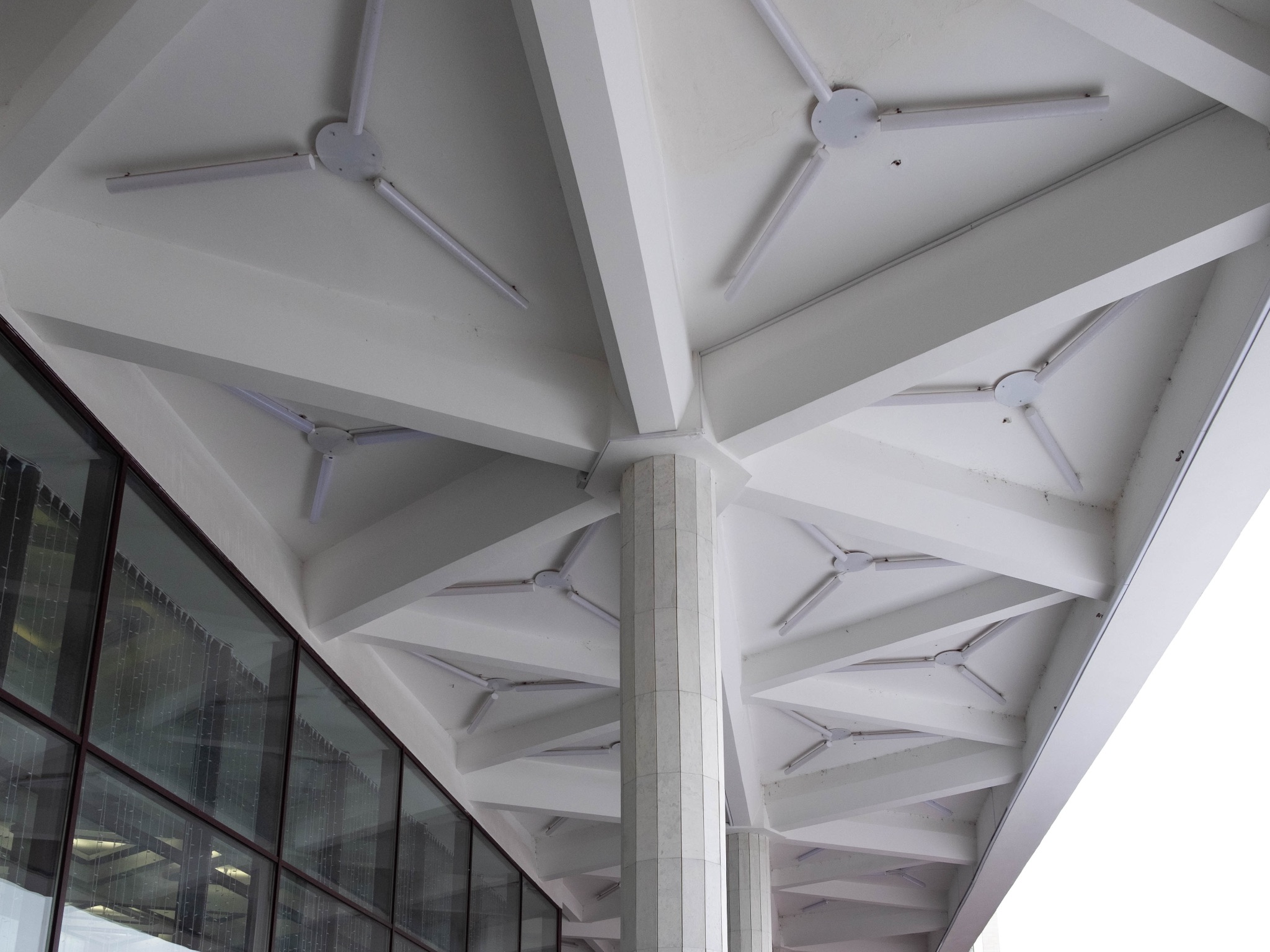 Компания «Глазами инженера»
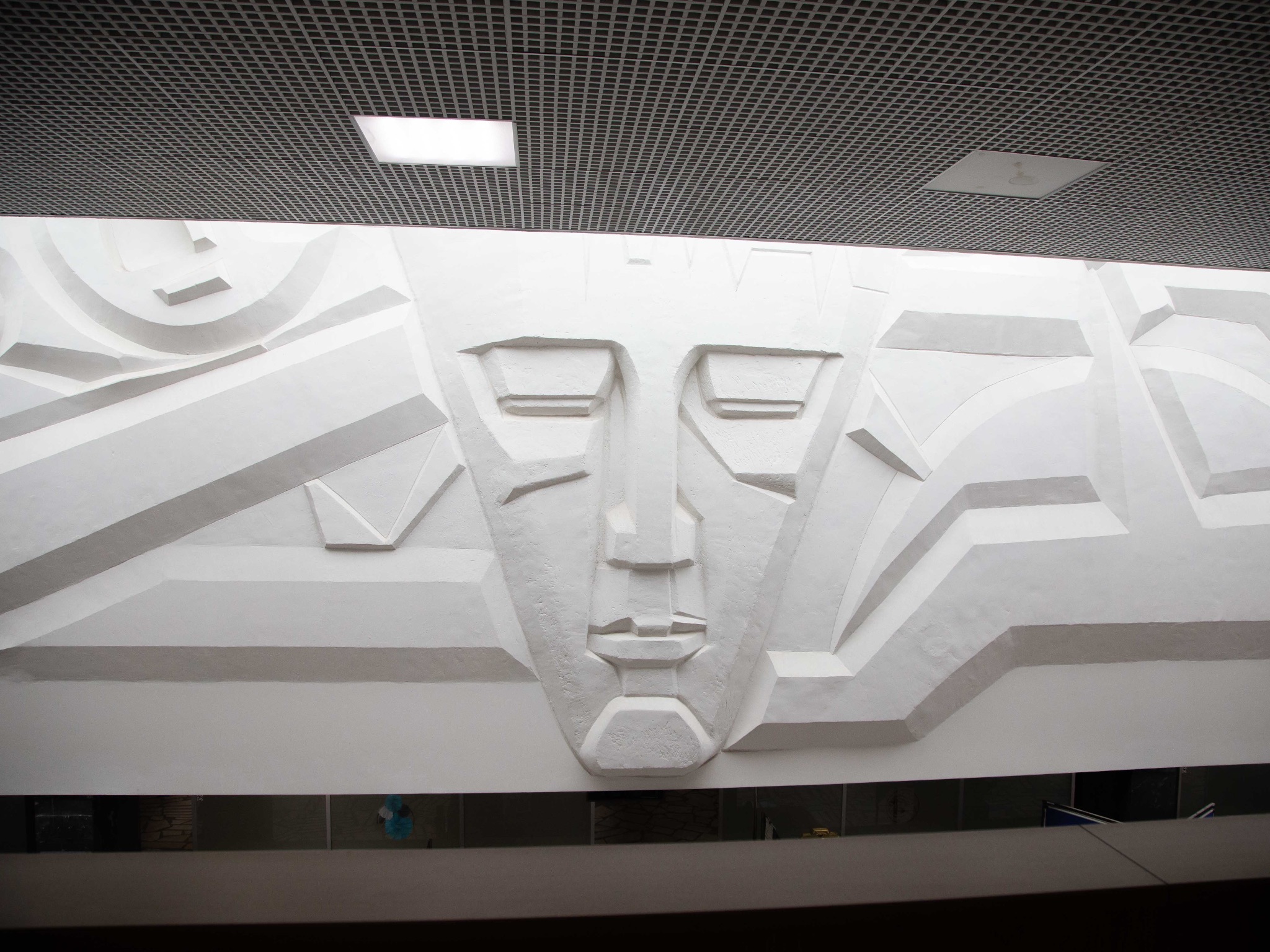 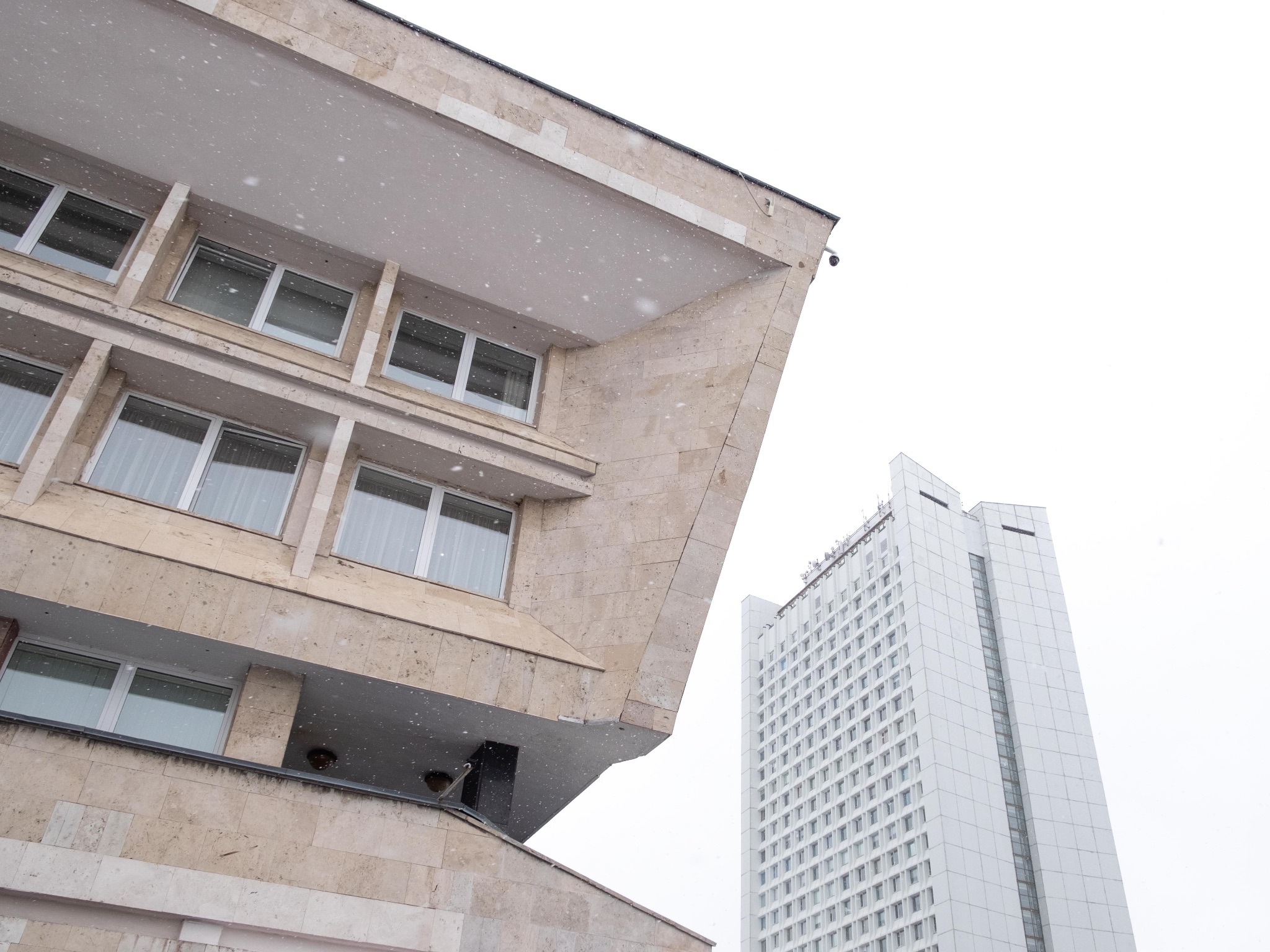 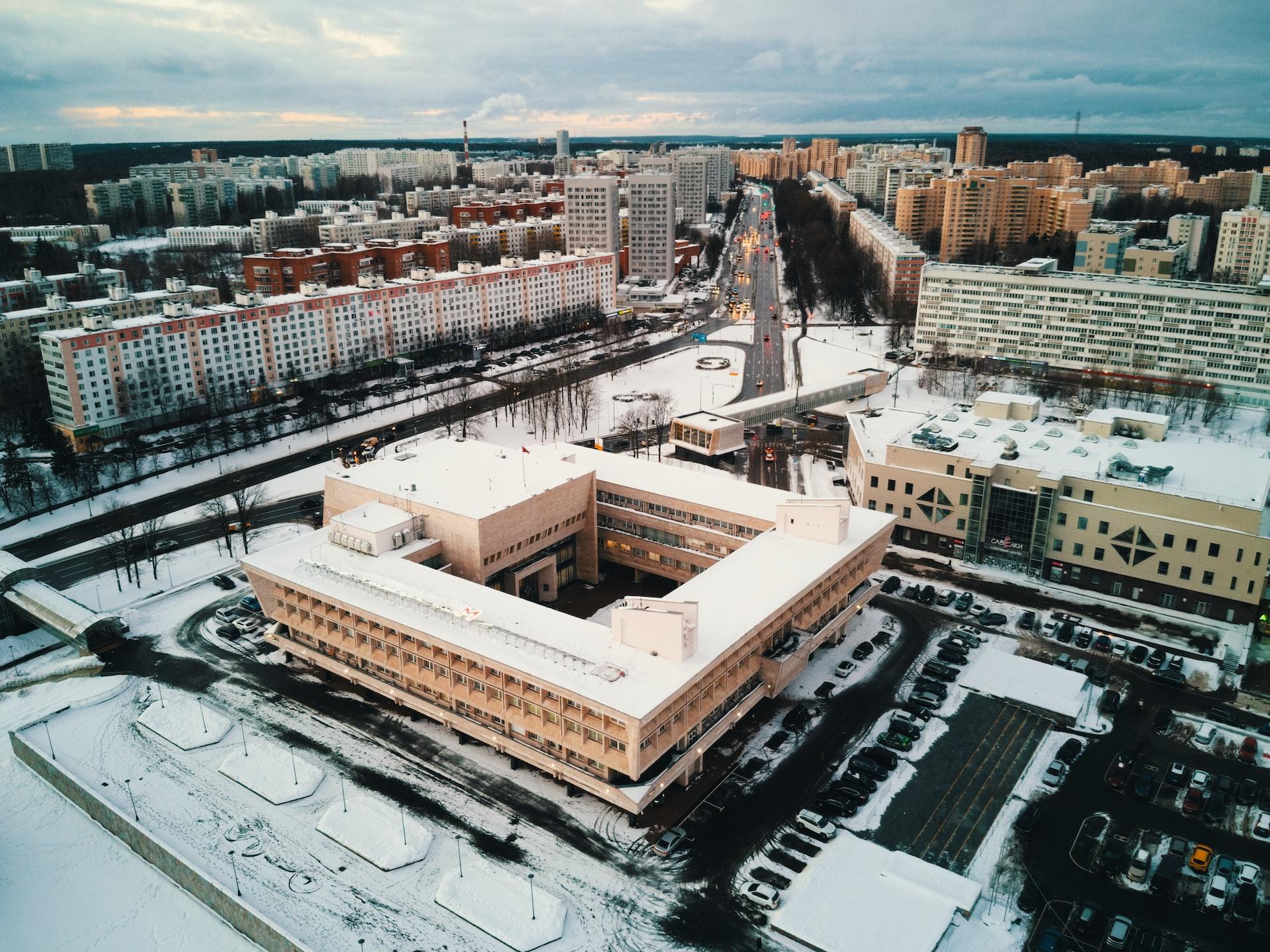 ‹#›
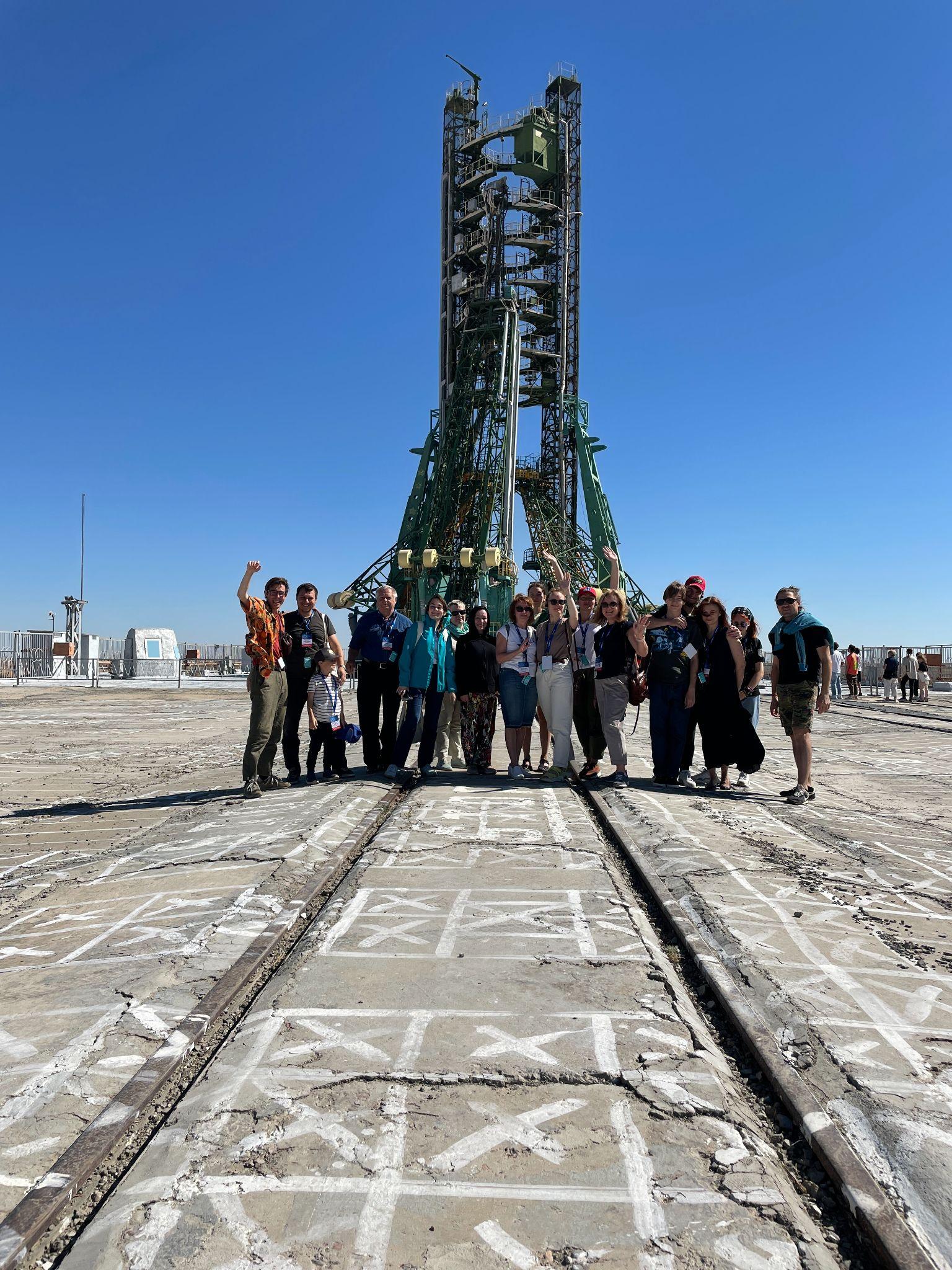 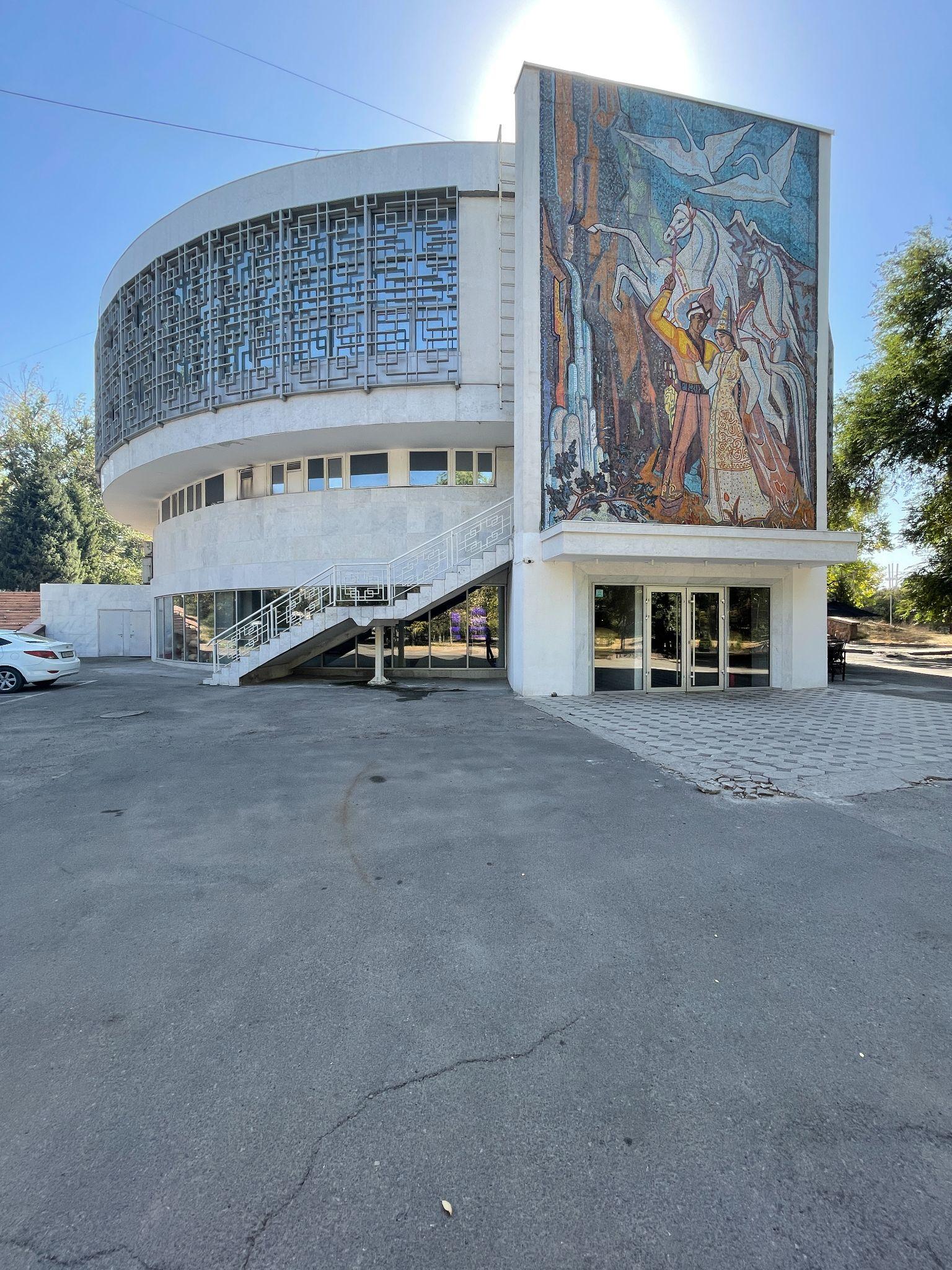 Компания «Глазами инженера»
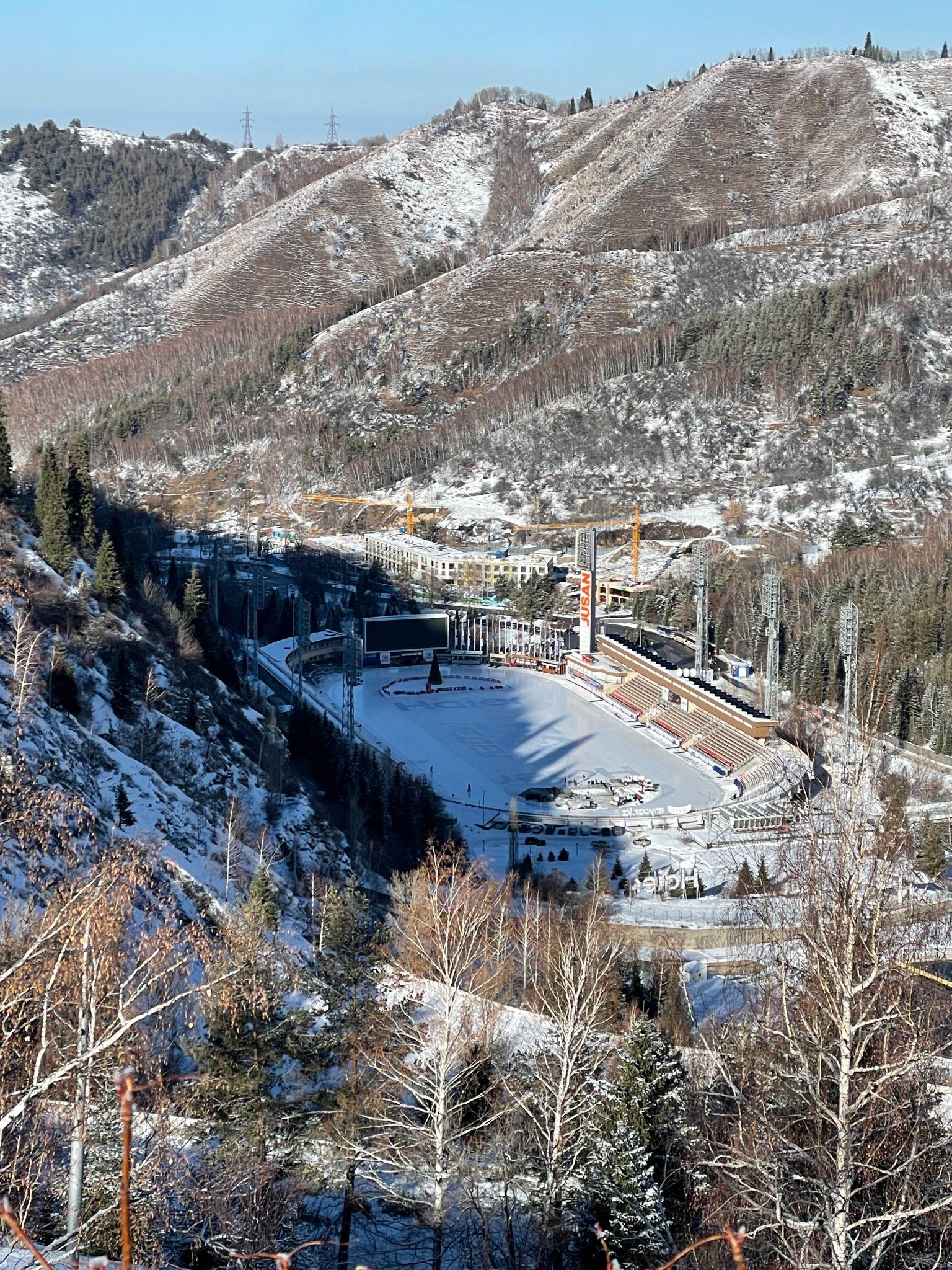 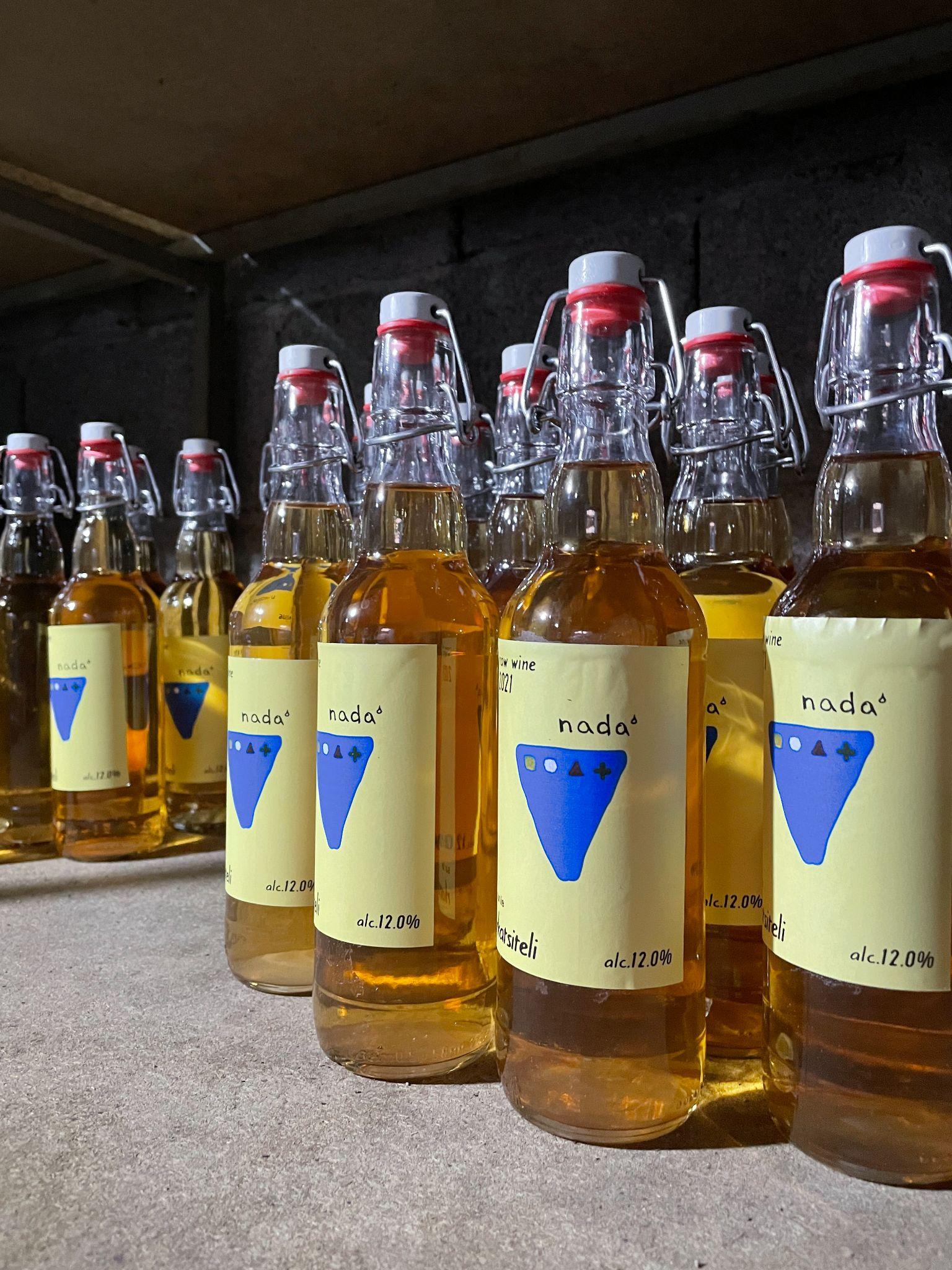 ‹#›
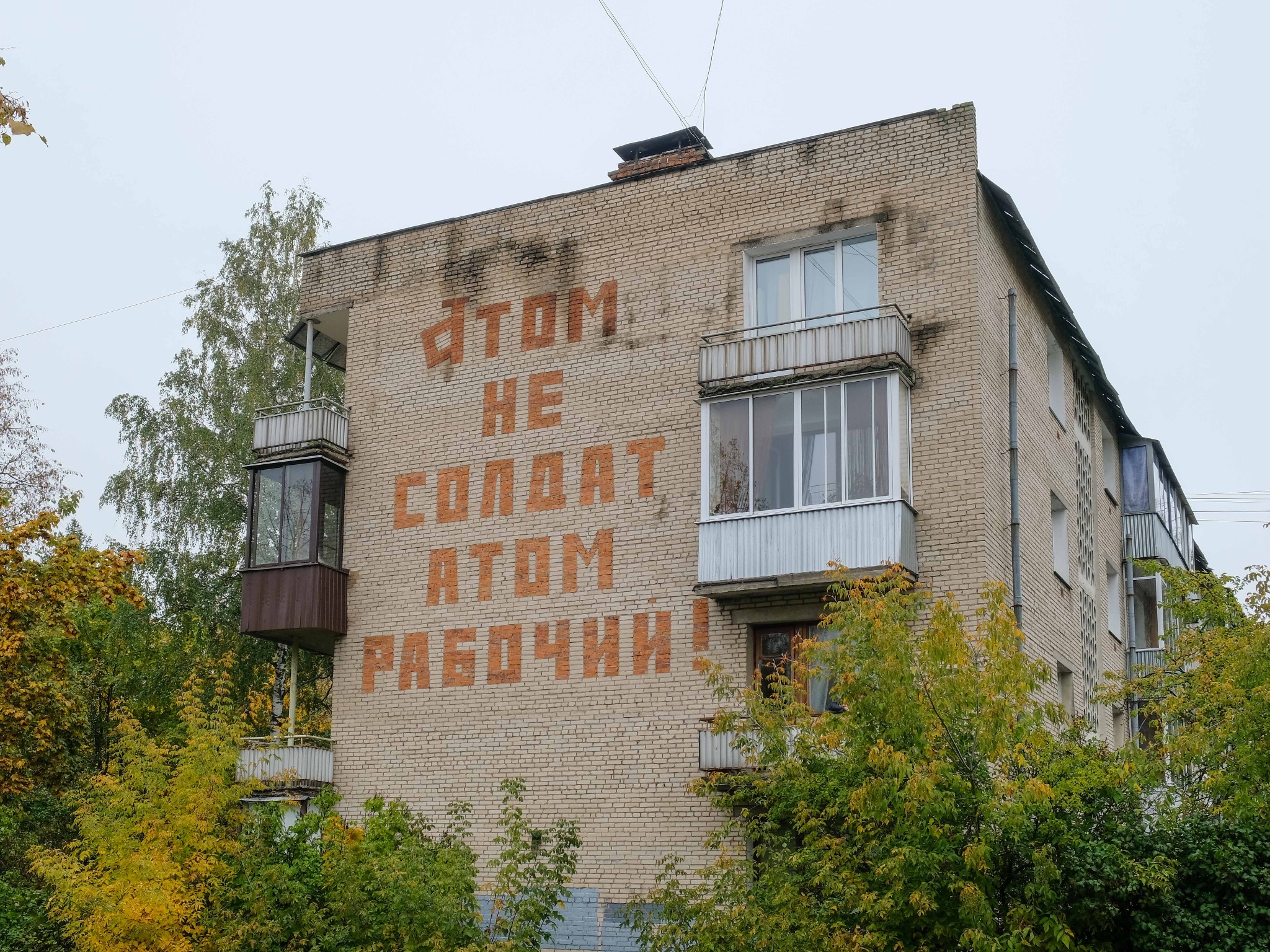 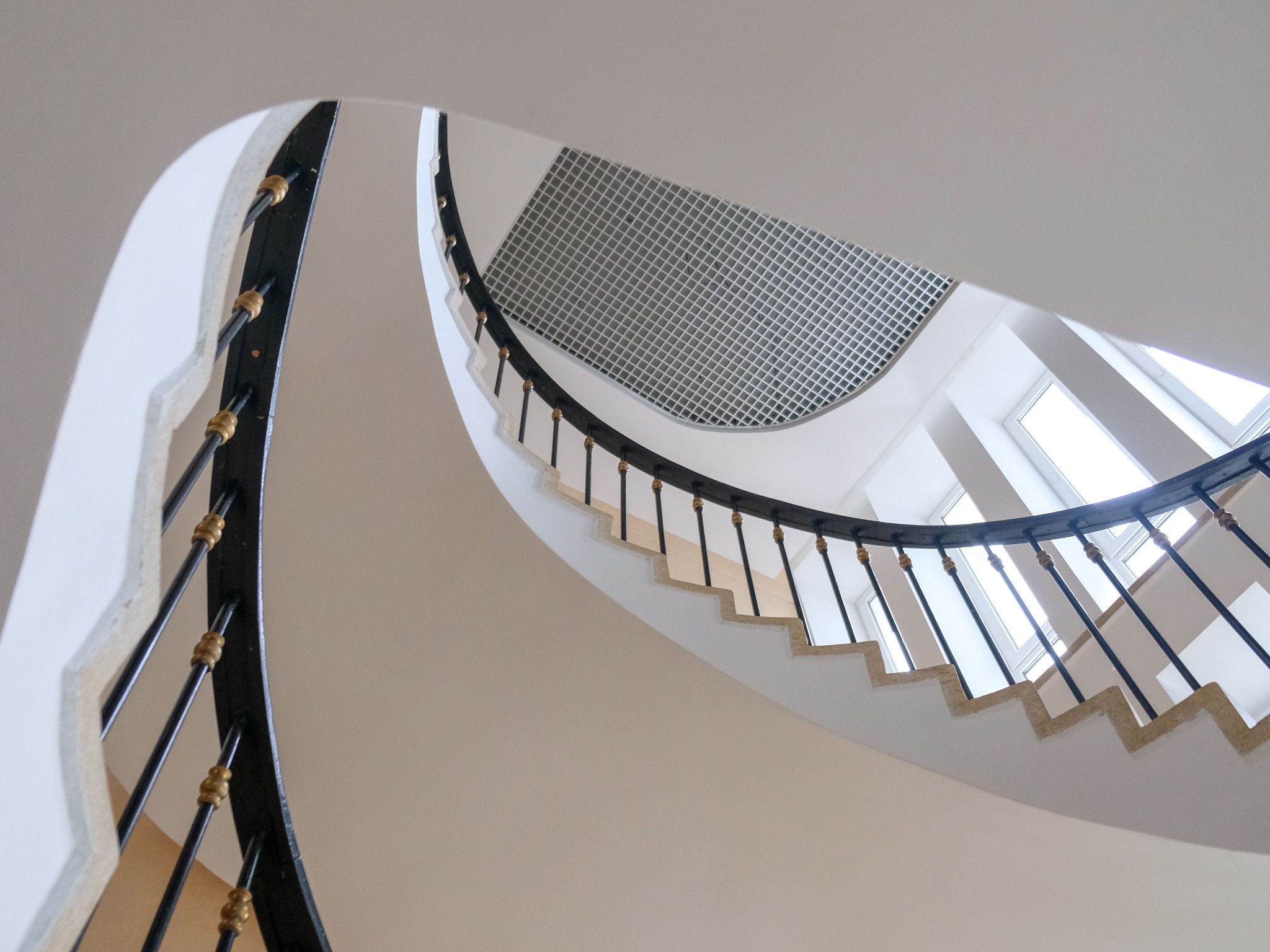 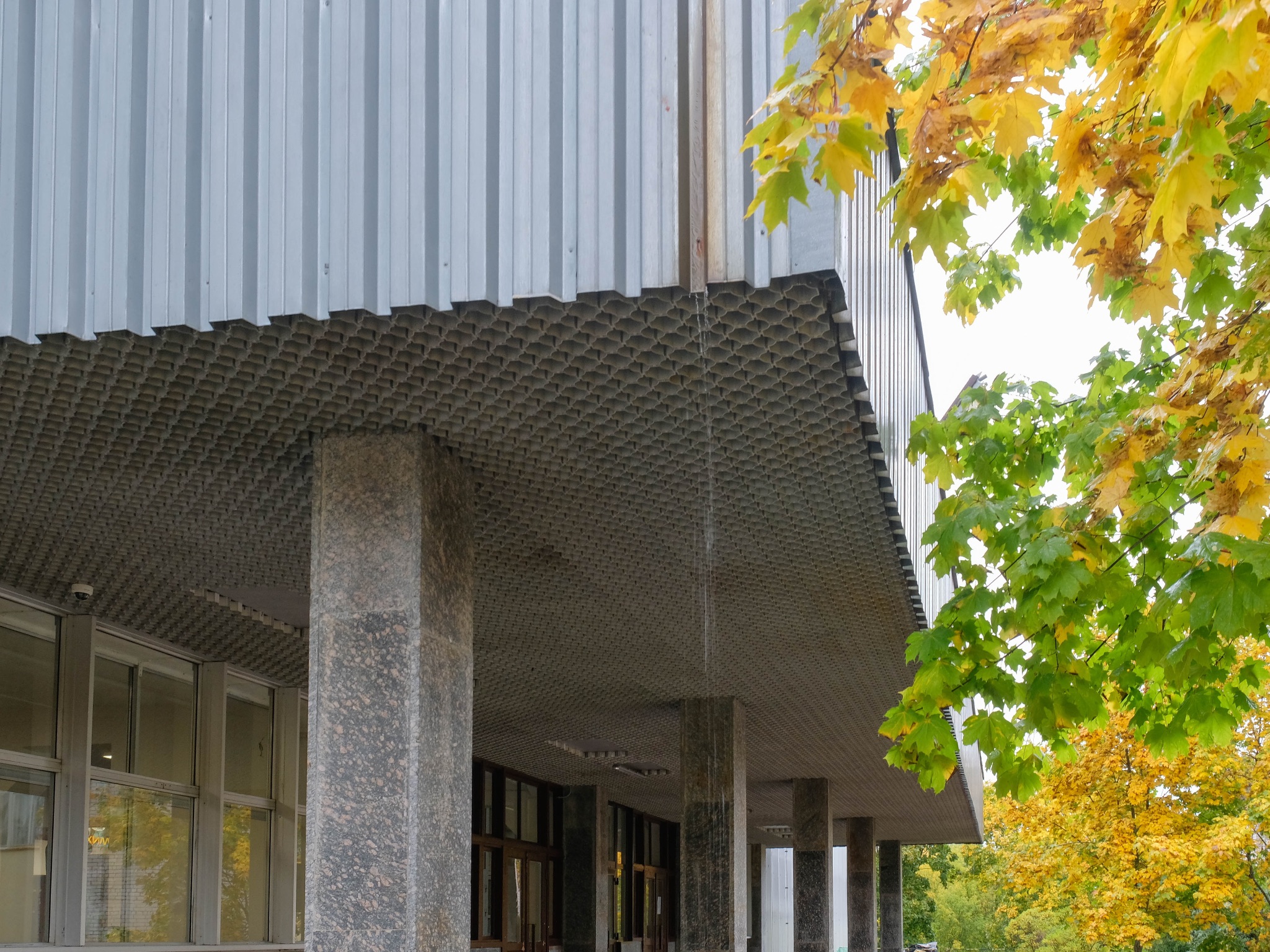 Компания «Глазами инженера»
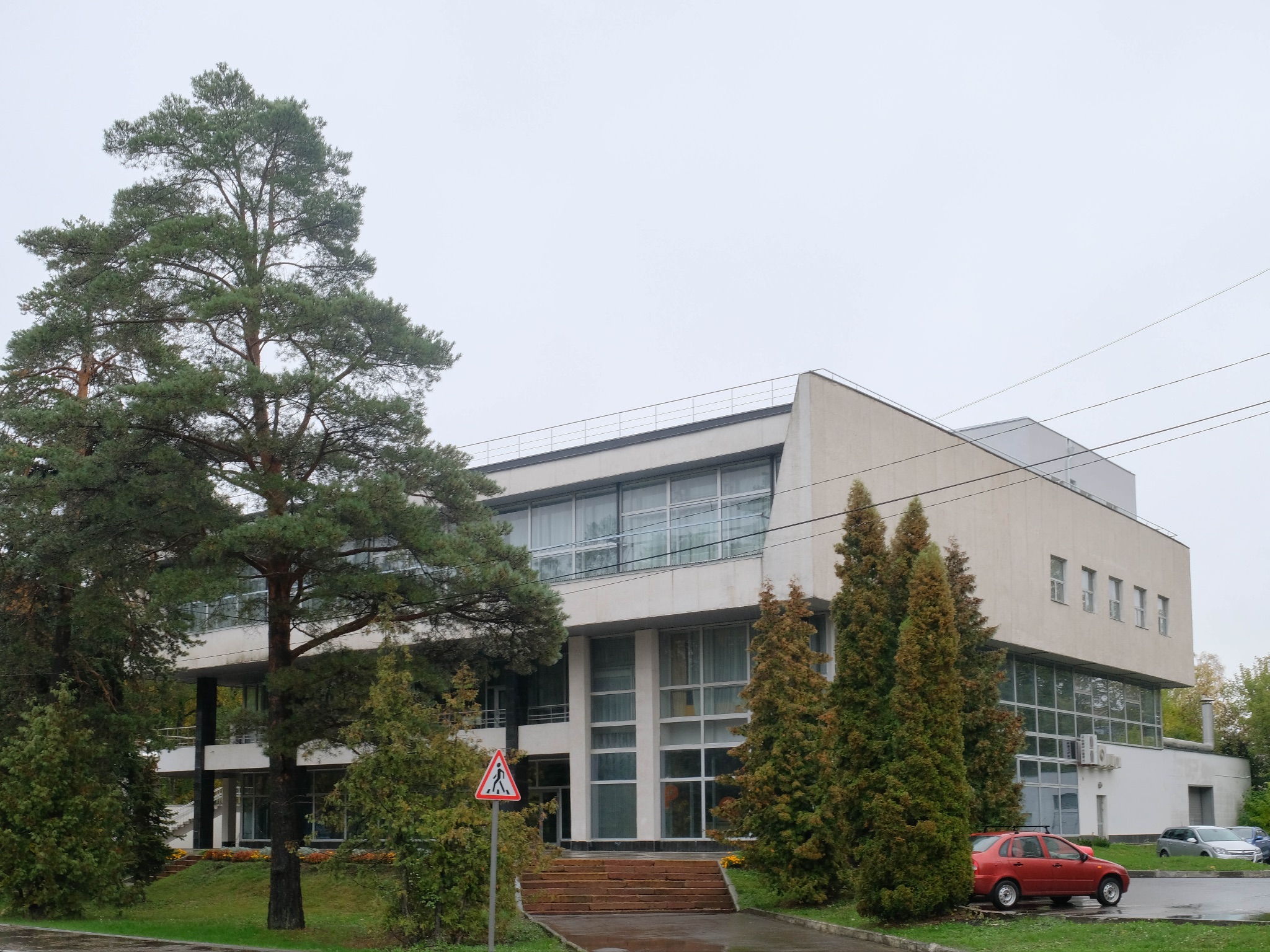 ‹#›
Каким опытом мы хотели бы поделиться?
Компания «Глазами инженера»
Работайте с профессионалами. 
Объектов показа должно быть много и они должны быть разнообразны.
Не забывайте про такие важные подтемы рассказа, как история организации, истории людей (от основателей до молодежи), современность организации, связь организации с городом.
Многодневный тур должен иметь комплексный характер. 
Тур или экскурсия должны иметь стройную концепцию (идею). Держите высокую планку образовательной технологии!
‹#›
[Speaker Notes: бирюзовое выделение заголовка слайда должно быть пропорционально длине заголовка — его длину можно увеличивать или уменьшать в зависимости от длины заголовка]
Работайте с профессионалами
Компания «Глазами инженера»
Доверяйте разработку экскурсии или тура профессиональным экскурсоводам-методистам.
Доверяйте проведение экскурсии профессиональным экскурсоводам.
Если вы решили использовать для этих целей имеющихся сотрудников — организуйте их профессиональную переподготовку.

Тут мы, «Глазами инженера», можем вам помочь — и разработать экскурсию, и обучить сотрудников в нашей Школе гида.
‹#›
[Speaker Notes: бирюзовое выделение заголовка слайда должно быть пропорционально длине заголовка — его длину можно увеличивать или уменьшать в зависимости от длины заголовка]
О чем можно говорить и что можно показать
в научпоп/промэкскурсии
Компания «Глазами инженера»
Процесс производства/научного исследования
История предприятия и научной организации (исторические корпуса, памятники, мемориалы и мемориальные таблички; музей предприятия)
История района, города (генеральный план, инфраструктурные объекты: культурные центры, образовательные учреждения, мемориалы)
История людей (основатели, молодежь, истории успеха, личные истории, семейная история)
‹#›
[Speaker Notes: бирюзовое выделение заголовка слайда должно быть пропорционально длине заголовка — его длину можно увеличивать или уменьшать в зависимости от длины заголовка]
О чем можно говорить и что можно показать
в научпоп/промэкскурсии
Компания «Глазами инженера»
История отрасли промышленности или науки (исторические этапы отрасли или объекты, связанные в производственную цепочку)
Архитектура и искусство (архитектура и интерьеры, объекты монументального искусства и паблик-арта)
Техническая эстетика (эстетика станков, аппаратов, установок, конструкций цехов и инженерных сооружений)
Культура труда (передовики производства, мемориалы и мемориальные таблички, произведения монументального искусства)
‹#›
[Speaker Notes: бирюзовое выделение заголовка слайда должно быть пропорционально длине заголовка — его длину можно увеличивать или уменьшать в зависимости от длины заголовка]
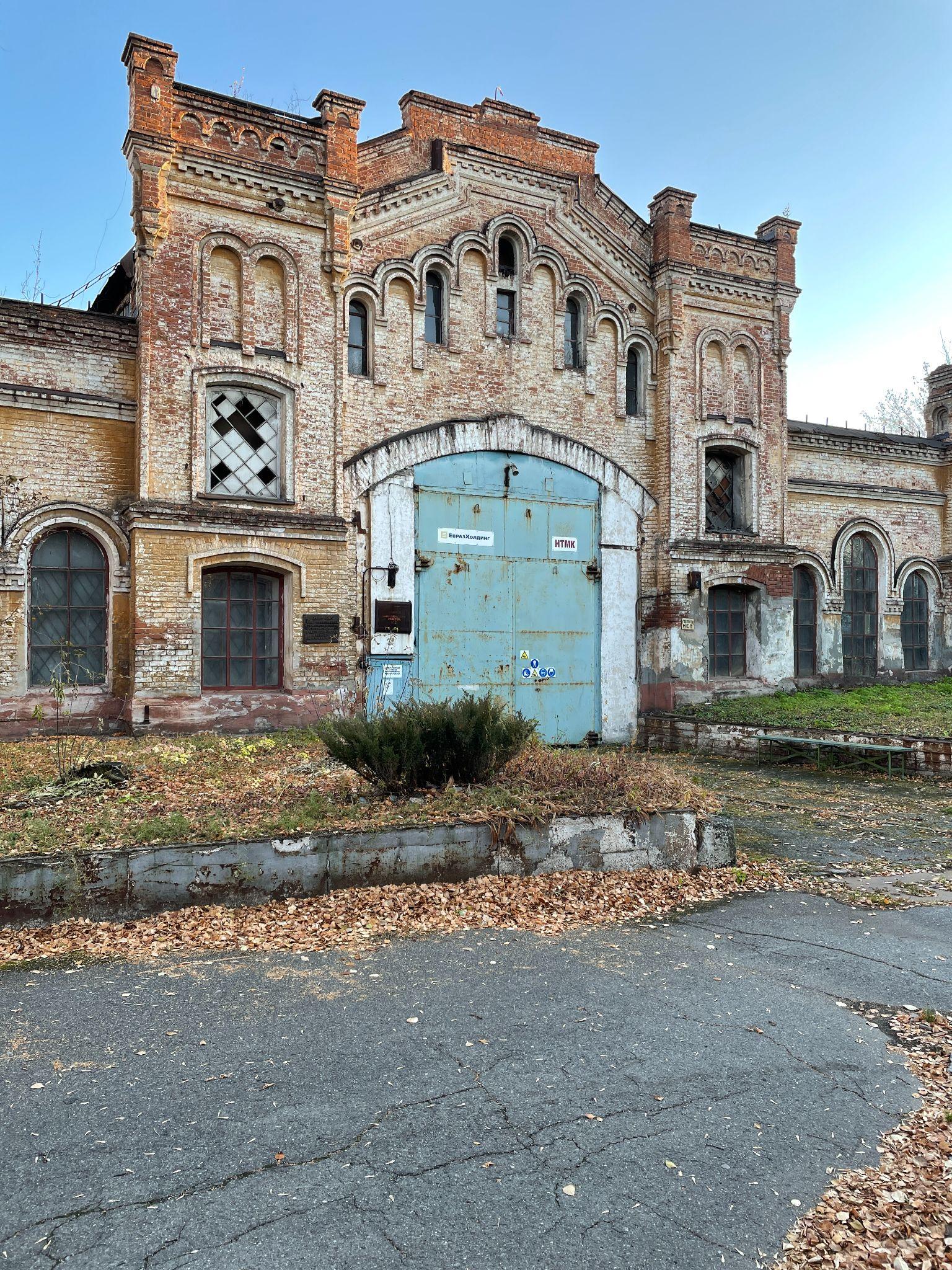 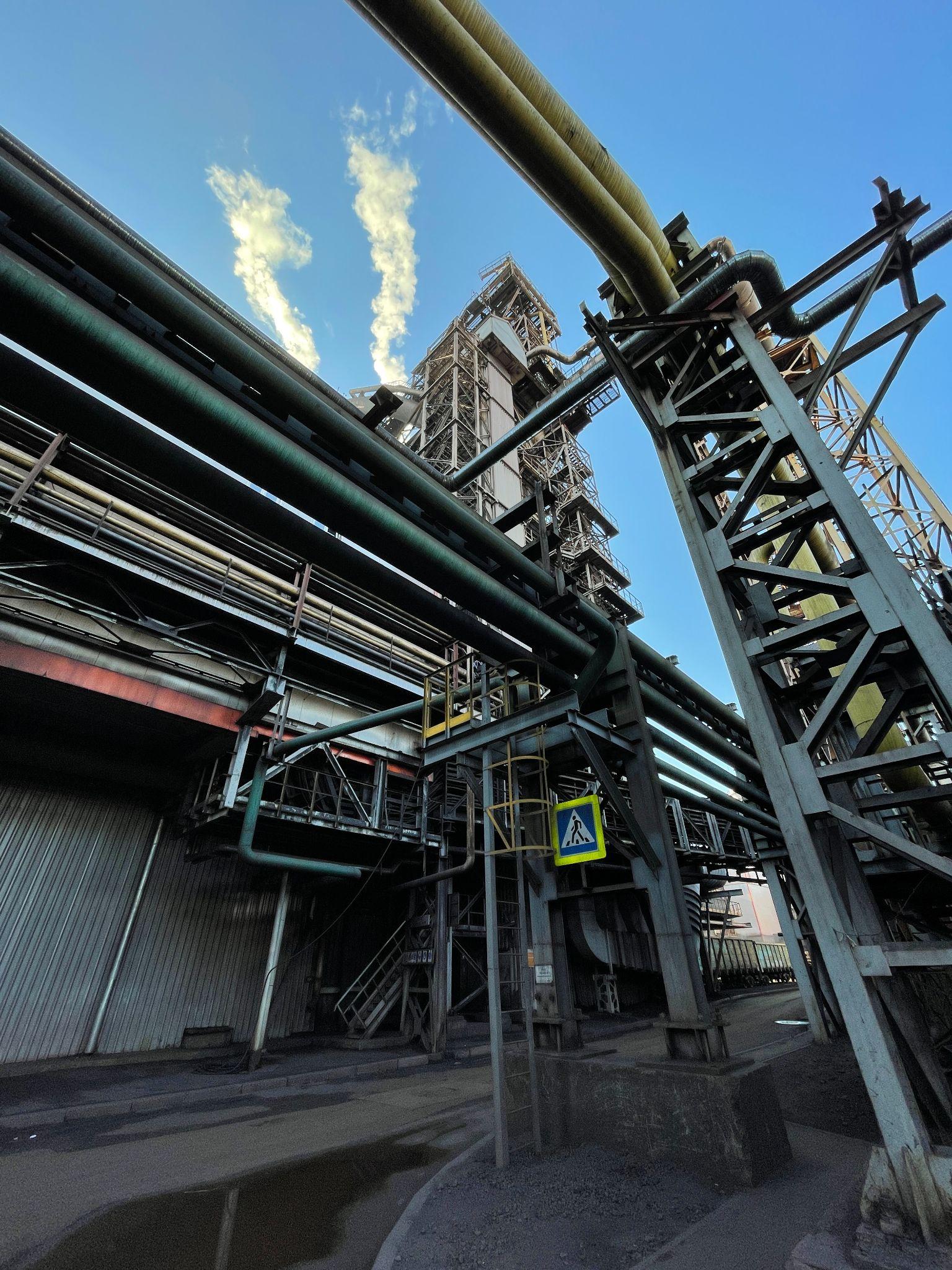 Экскурсия на Нижнетагильский металлургический комбинат
Компания «Глазами инженера»
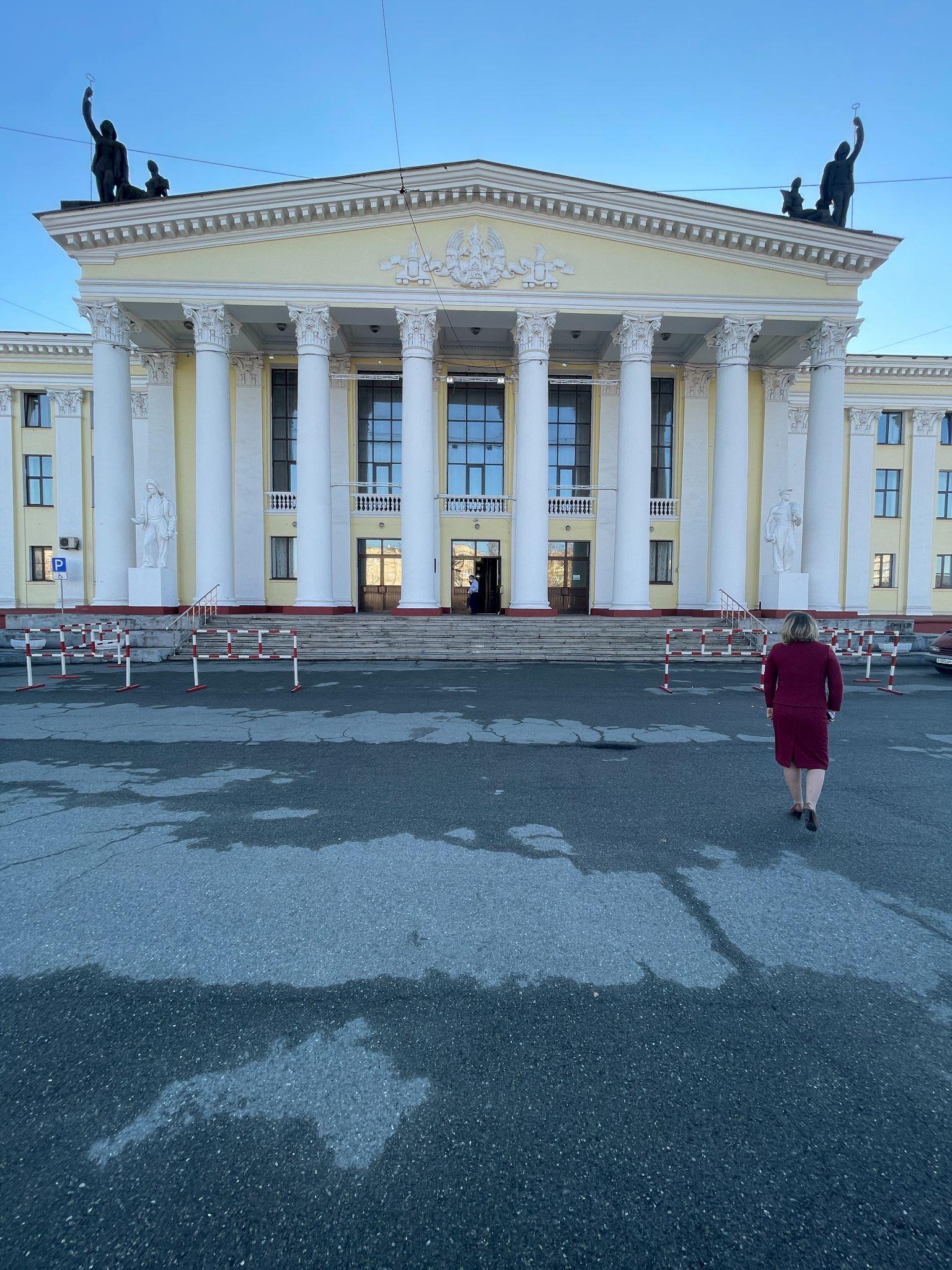 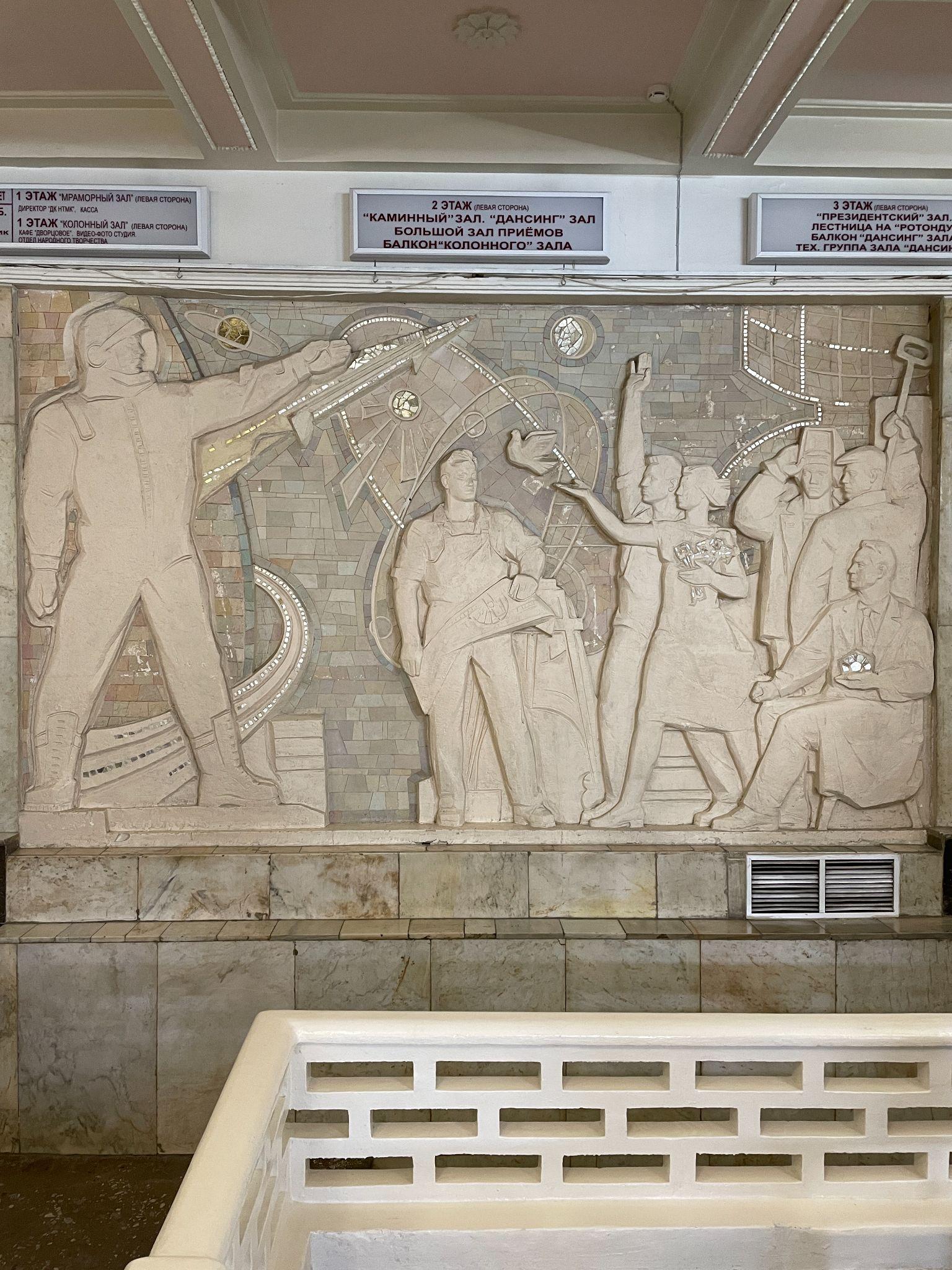 ‹#›
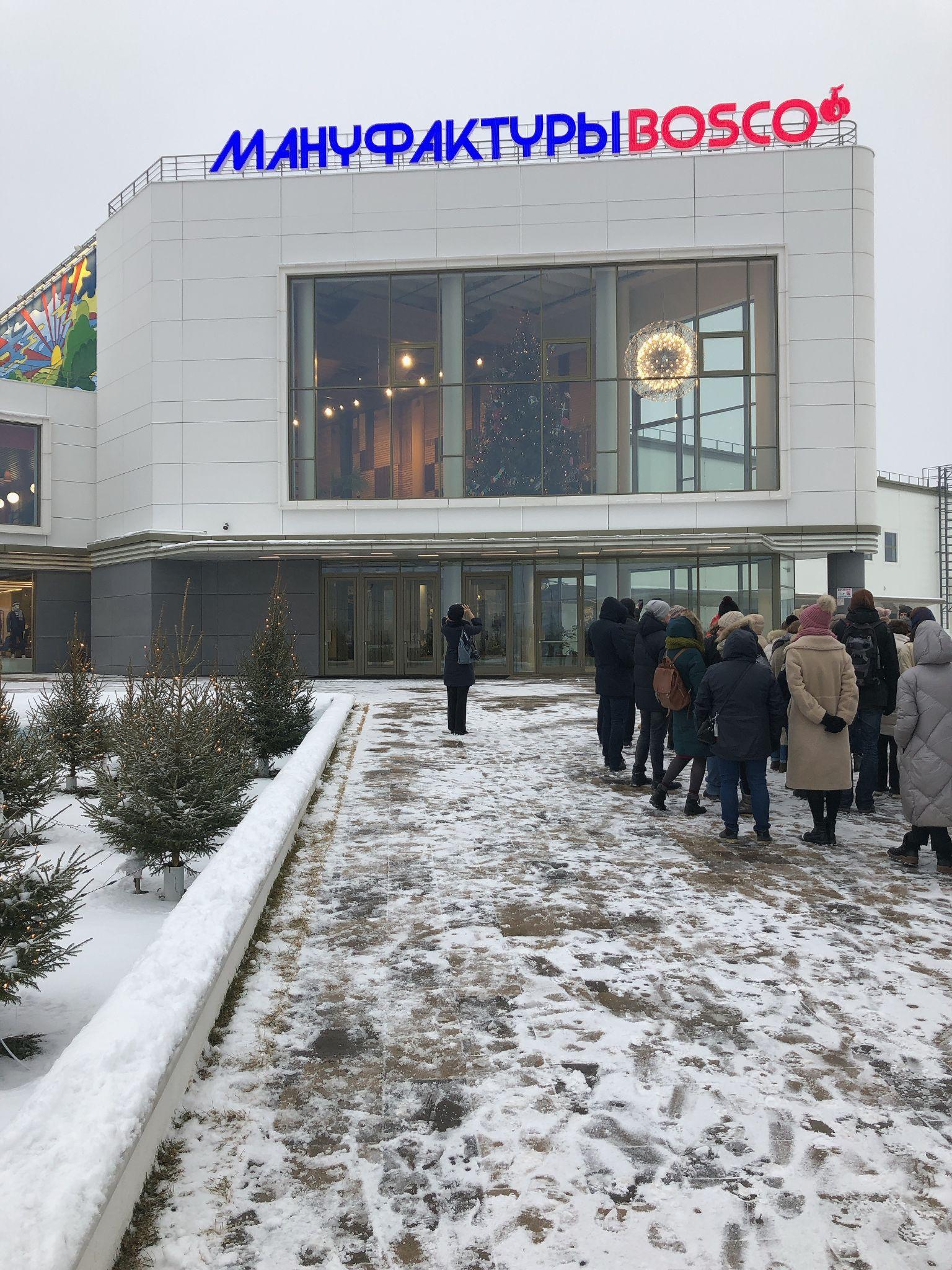 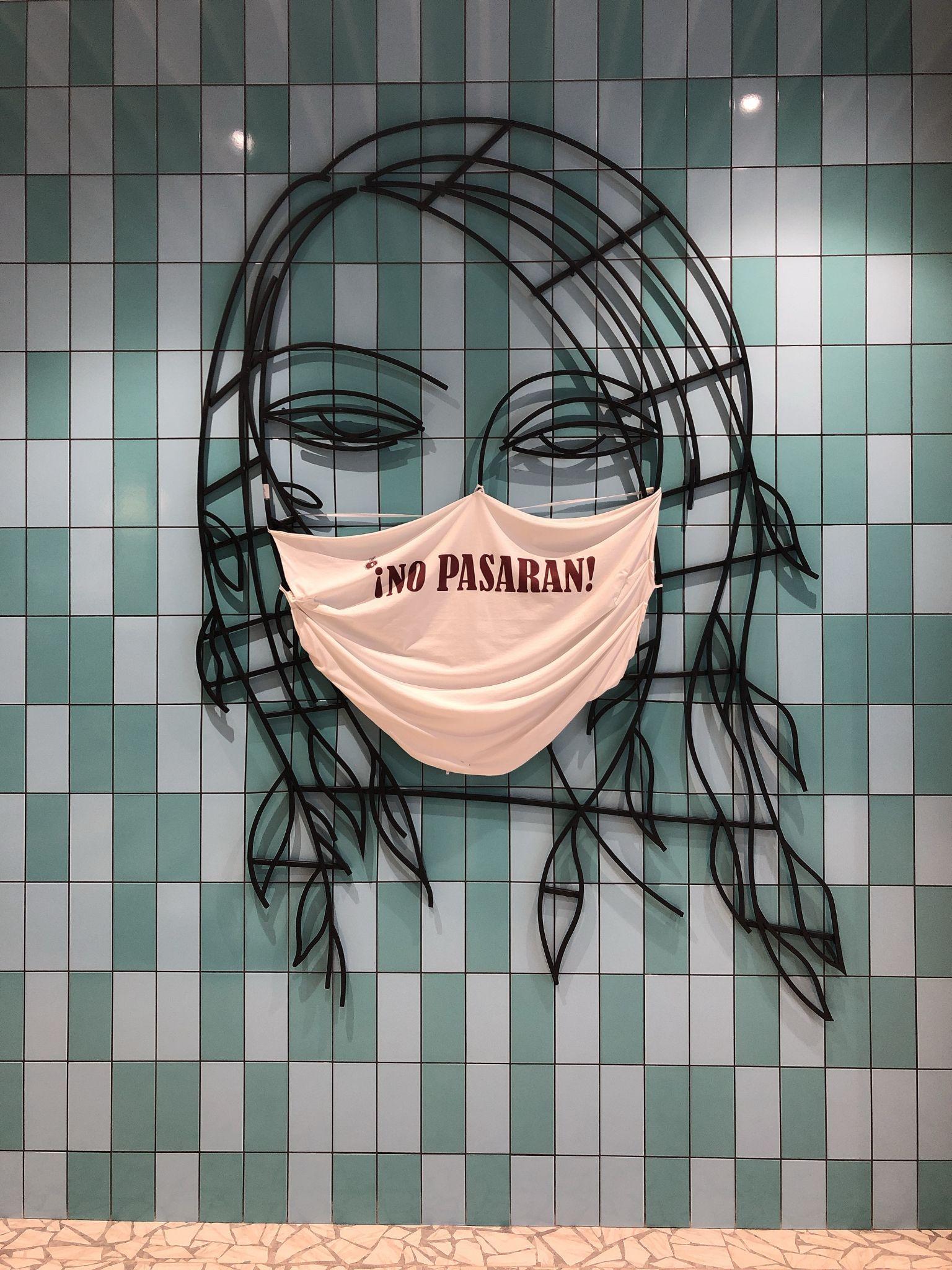 Экскурсия на «Мануфактуры Bosco»
Компания «Глазами инженера»
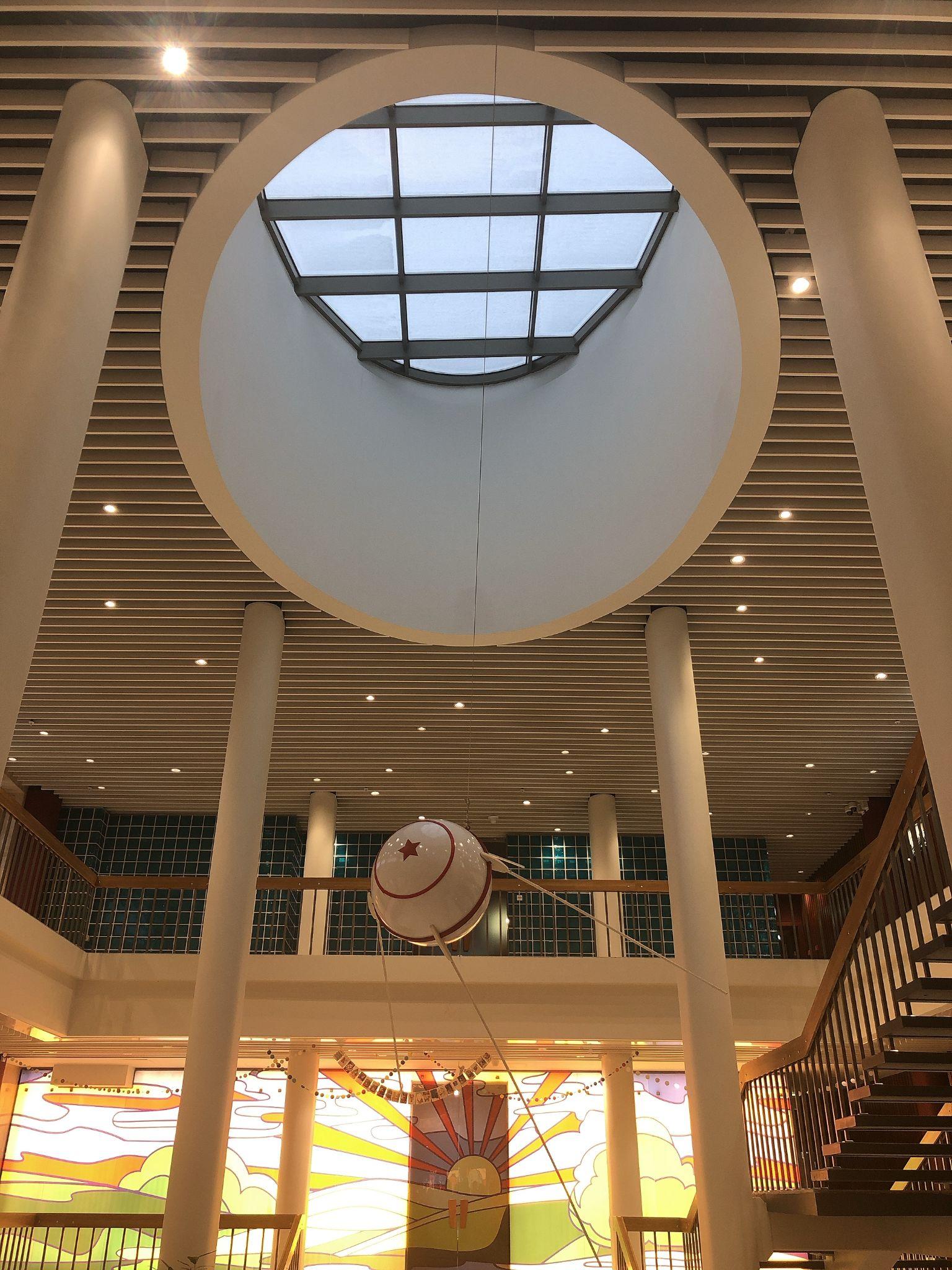 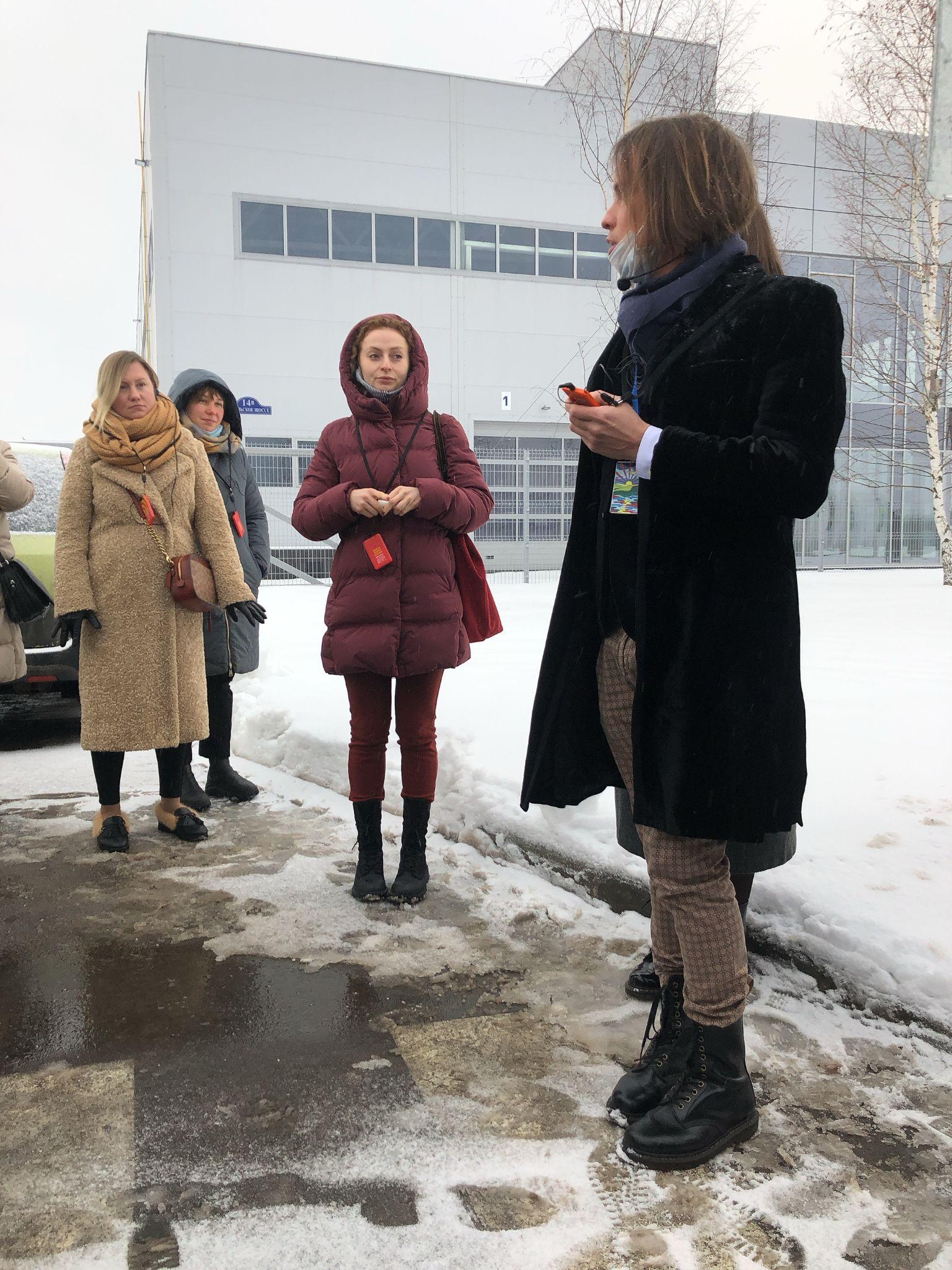 ‹#›
Комплексный продукт
Компания «Глазами инженера»
Турист хочет выжать из региона максимум. Поэтому стоит добавить в тур элементы культурно-познавательного, гастрономического, экологического, санаторно-курортного туризма и проч.
‹#›
[Speaker Notes: бирюзовое выделение заголовка слайда должно быть пропорционально длине заголовка — его длину можно увеличивать или уменьшать в зависимости от длины заголовка]
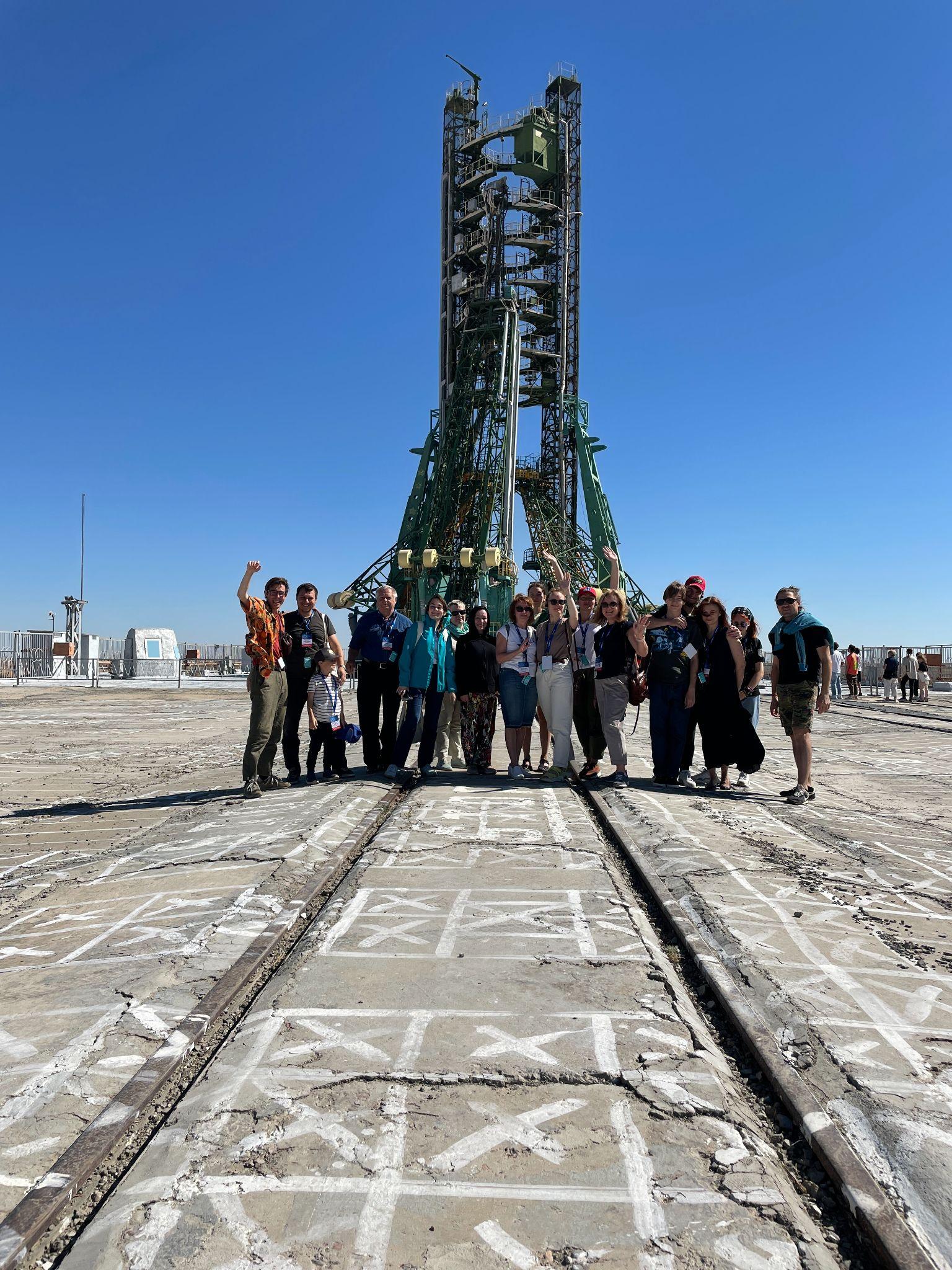 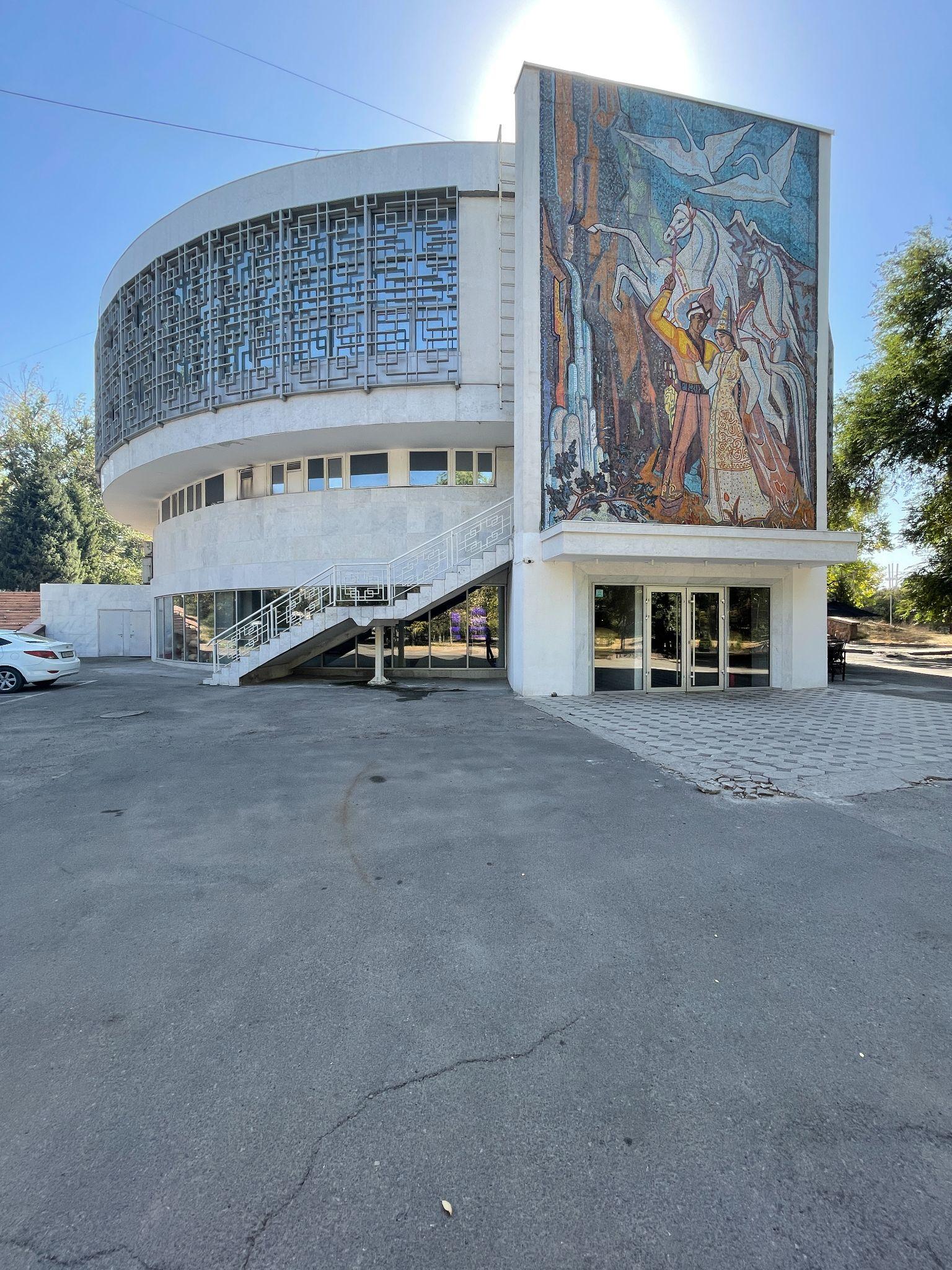 Алматы и Байконур. Модернизм, космос и старт ракеты
Включает в себя:
Экскурсии по модернистской архитектуре Алматы и города Байконур
Пикник на Талгарском перевале и поездку на озеро Иссык
Дегустацию местных сидра, вина и сыров
Компания «Глазами инженера»
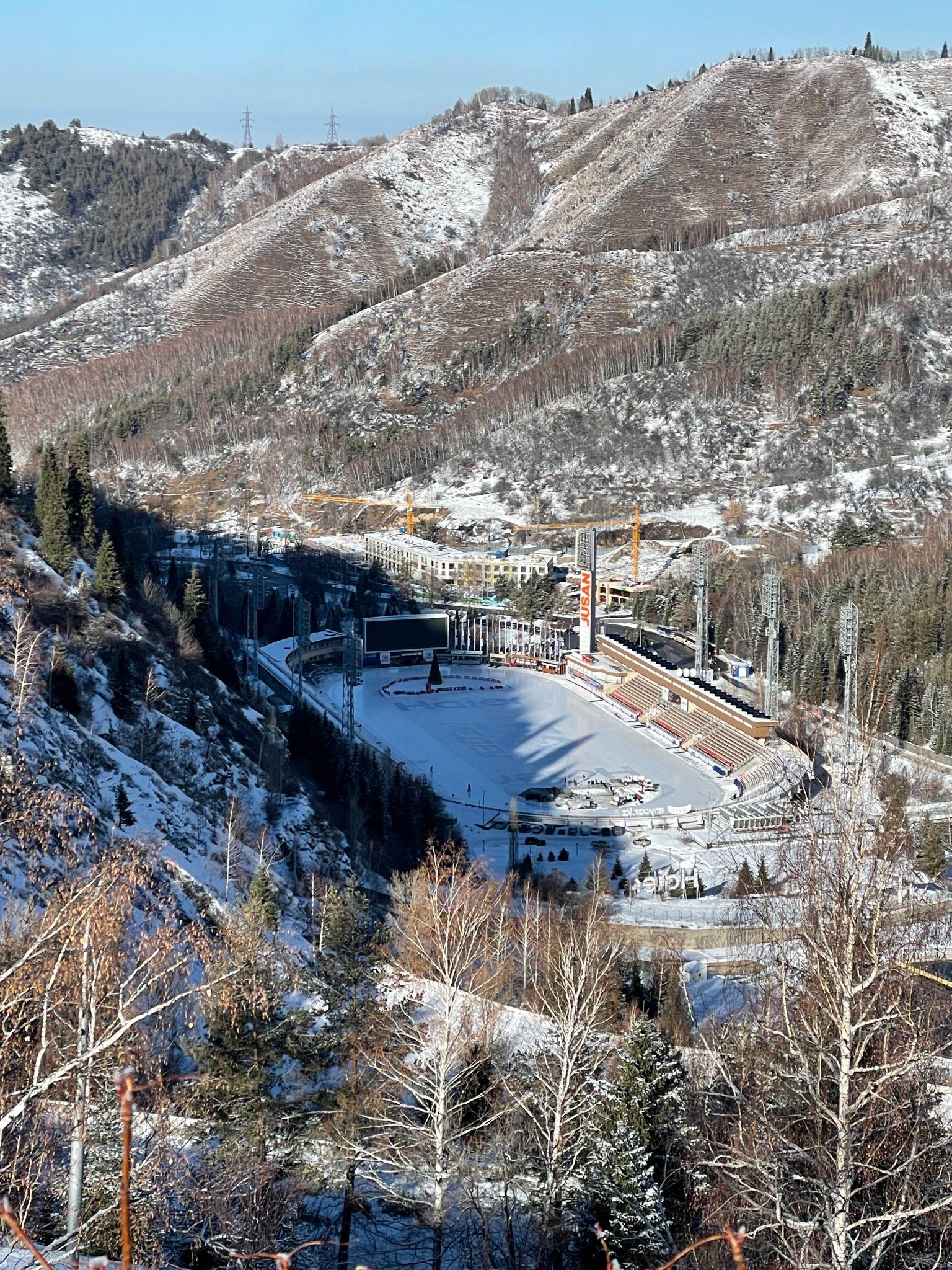 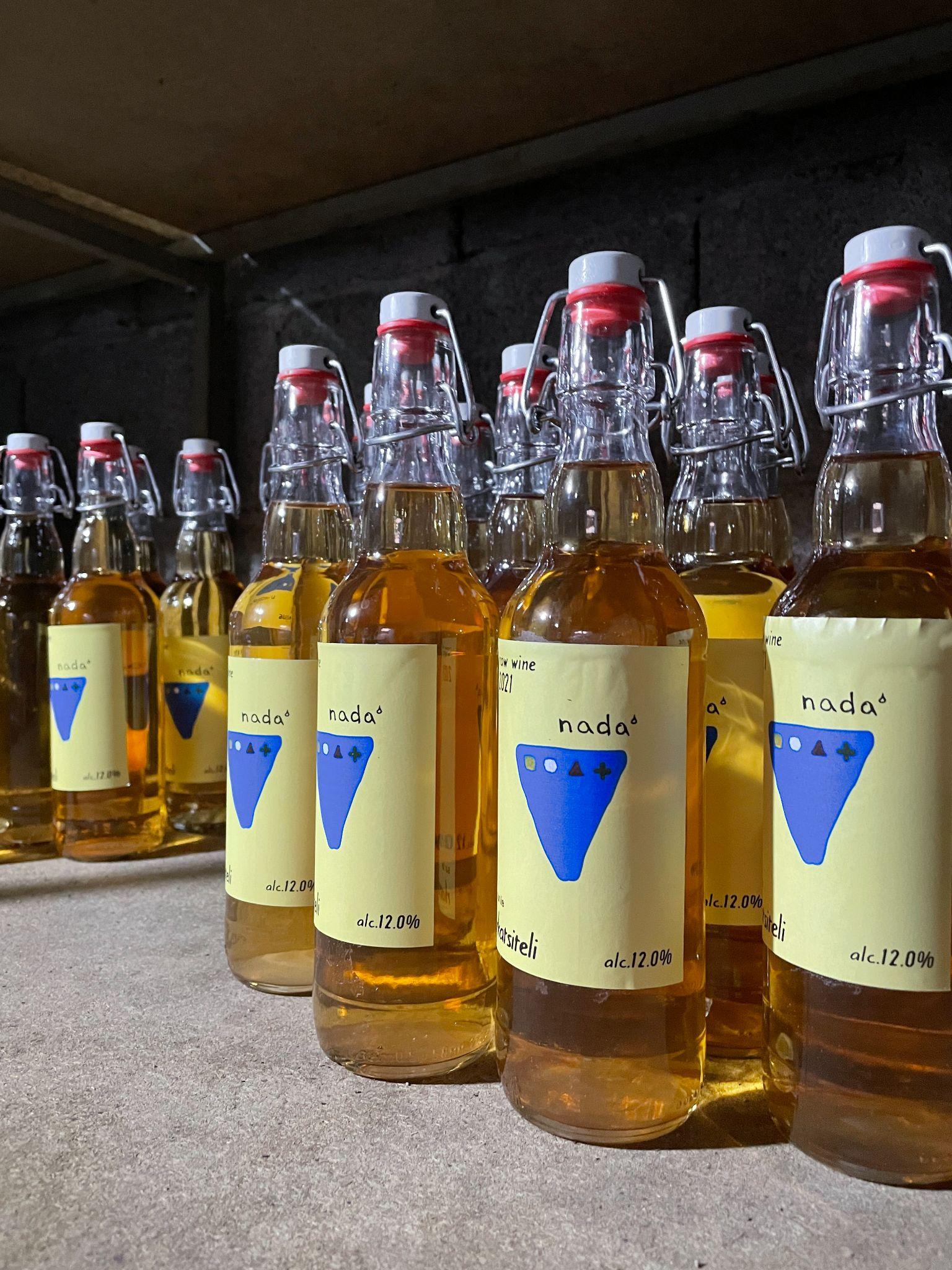 ‹#›
Идейность продукта
Компания «Глазами инженера»
Тур или экскурсия должны иметь стройную концепцию (идею). Держите высокую планку образовательной технологии!

Включение в тур разнородных компонентов не отменяет необходимости ставить перед ним четкую цель, сохранять промышленную тему в качестве лейтмотива. Прочие активности в туре хорошо привязать по смыслу к промышленности или науке.
‹#›
[Speaker Notes: бирюзовое выделение заголовка слайда должно быть пропорционально длине заголовка — его длину можно увеличивать или уменьшать в зависимости от длины заголовка]
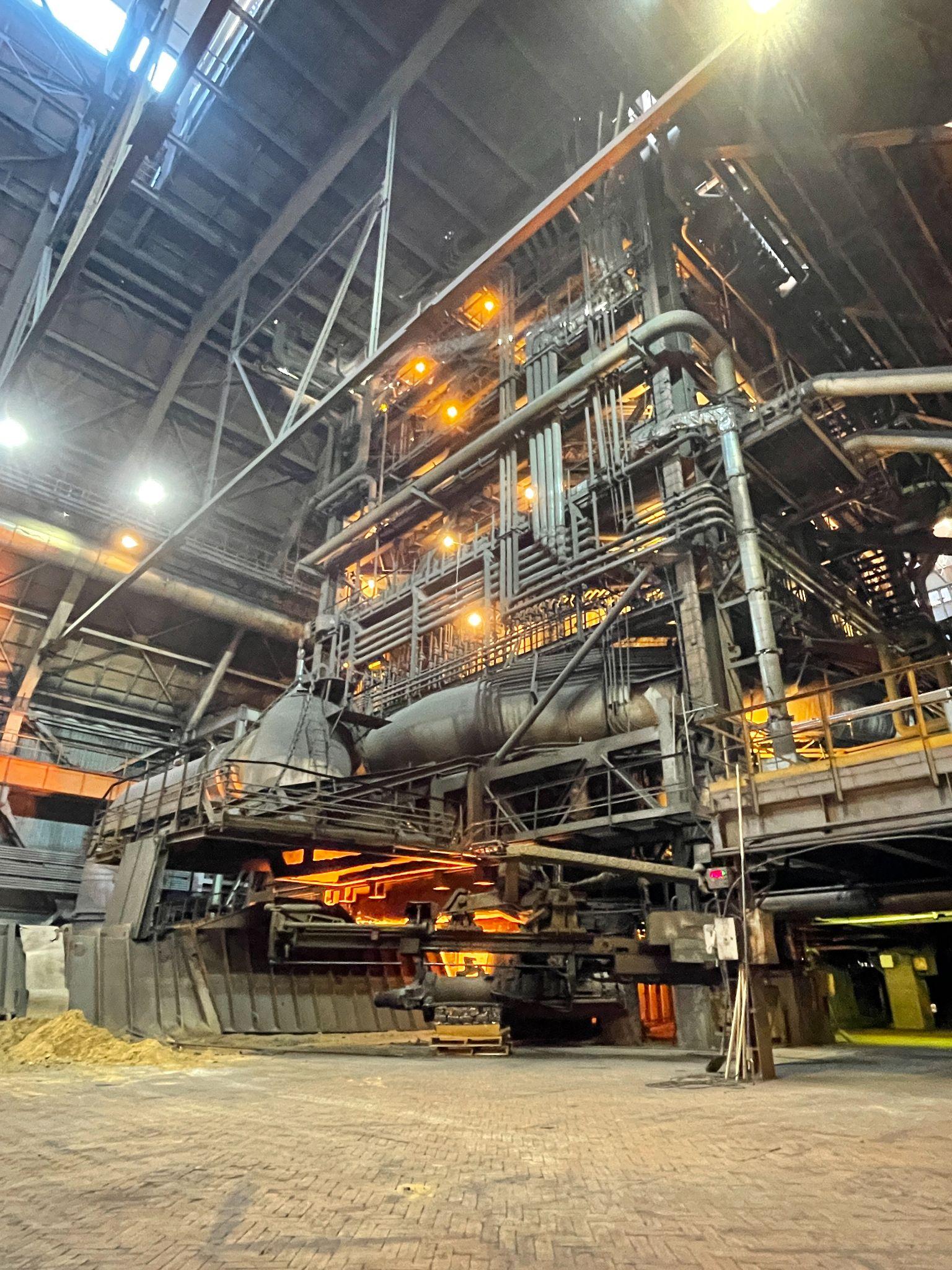 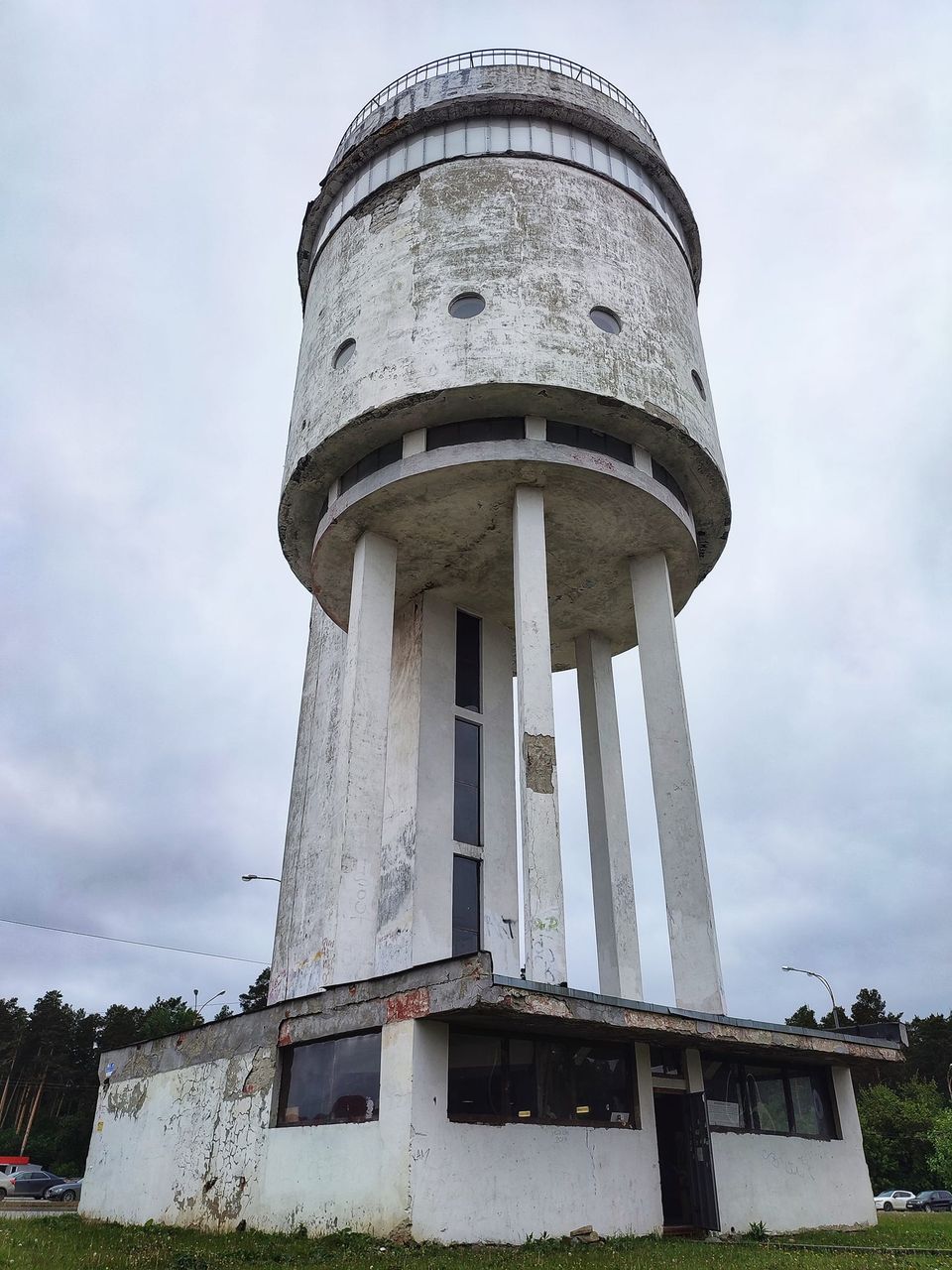 Промышленный Урал
Включает в себя:
Экскурсии по авангардной архитектуре в центре Екатеринбурга, районе Уралмаш и в Нижнем Тагиле
Экскурсию на ревитализированный Сысертский завод и ожидающий ревитализации Старый Демидовский завод
Компания «Глазами инженера»
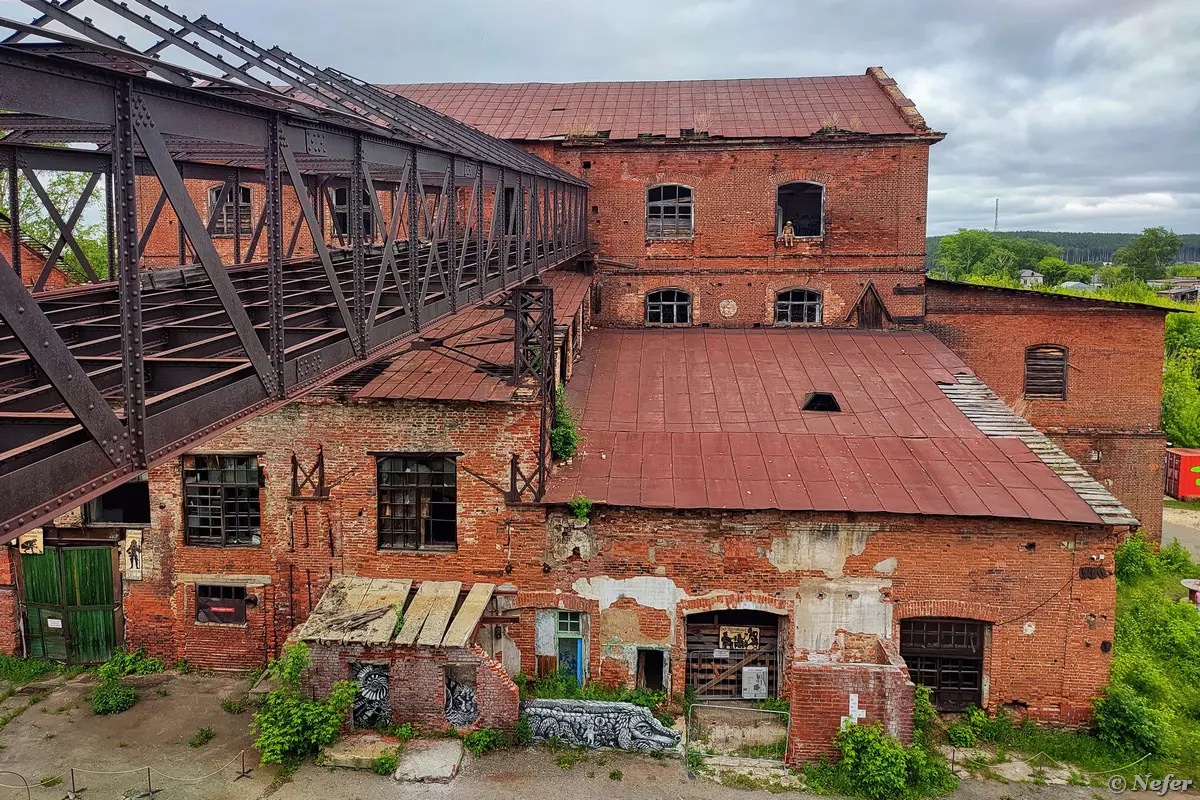 ‹#›
СПАСИБО!
engineer-history.ru
Образовательная компания «Глазами инженера»
Москва, ул. Никольская, дом 17, строение 2, офисный центр «Славянский», офис 2б
+7 (499) 322-23-25
hello@engineer-history.ru